Государственное учреждение образования 
«Дошкольный центр развития ребенка №1 г. Могилева»
Использование метода проектов 
в реализации задач  по пожарной безопасности 
учебной программы дошкольного образования 
 (образовательная область «Ребенок и общество» 
(Безопасность жизнедеятельности))
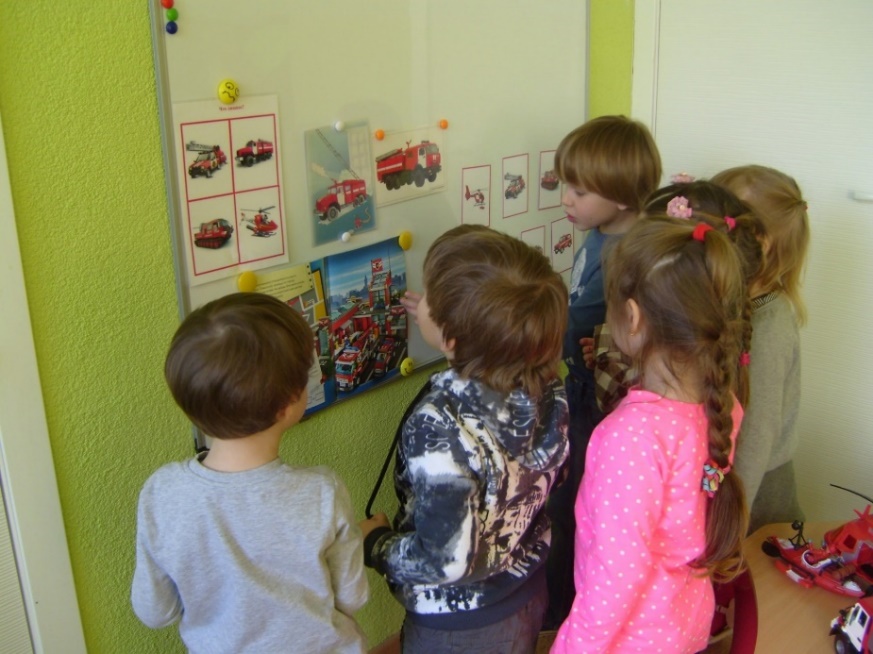 Получение информации в разных видах деятельности
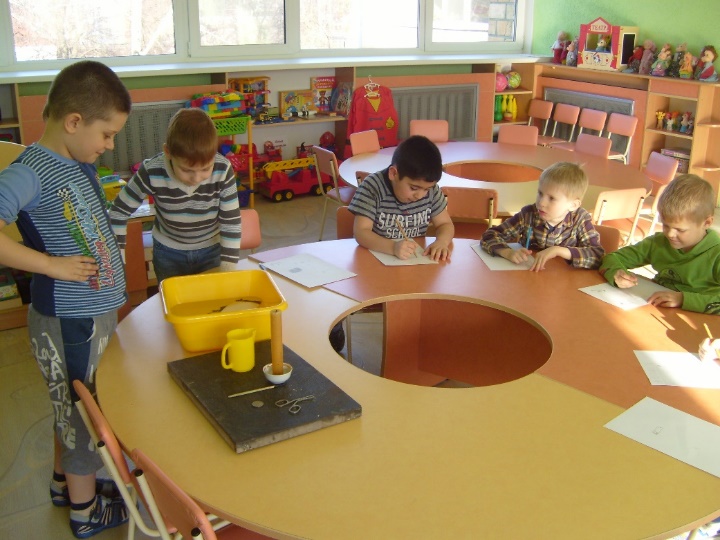 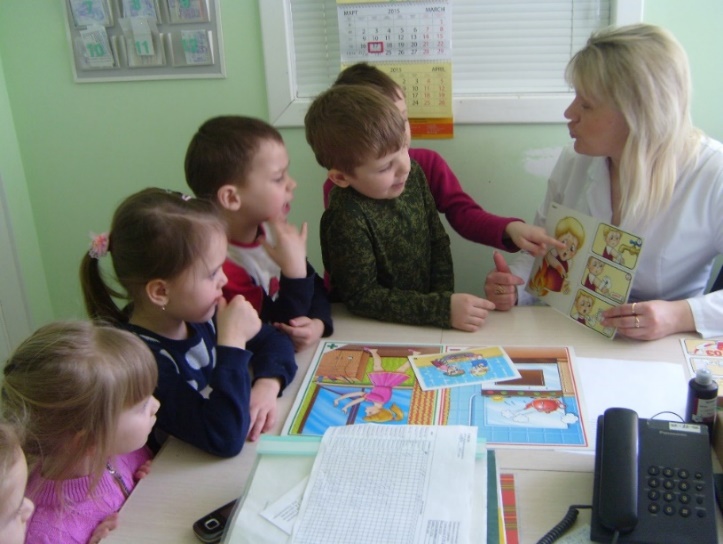 Познавательно-практическая 
деятельность
Общение
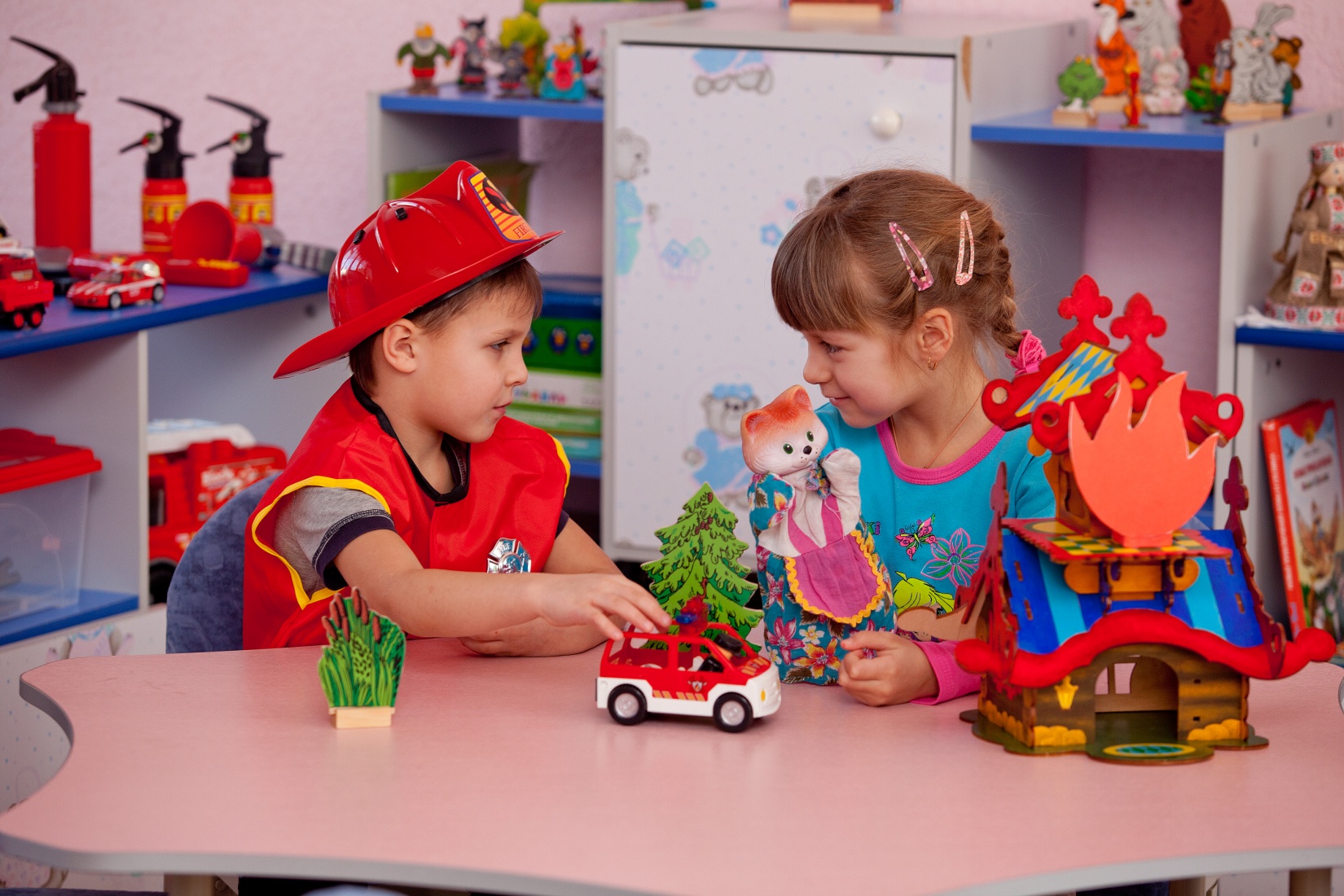 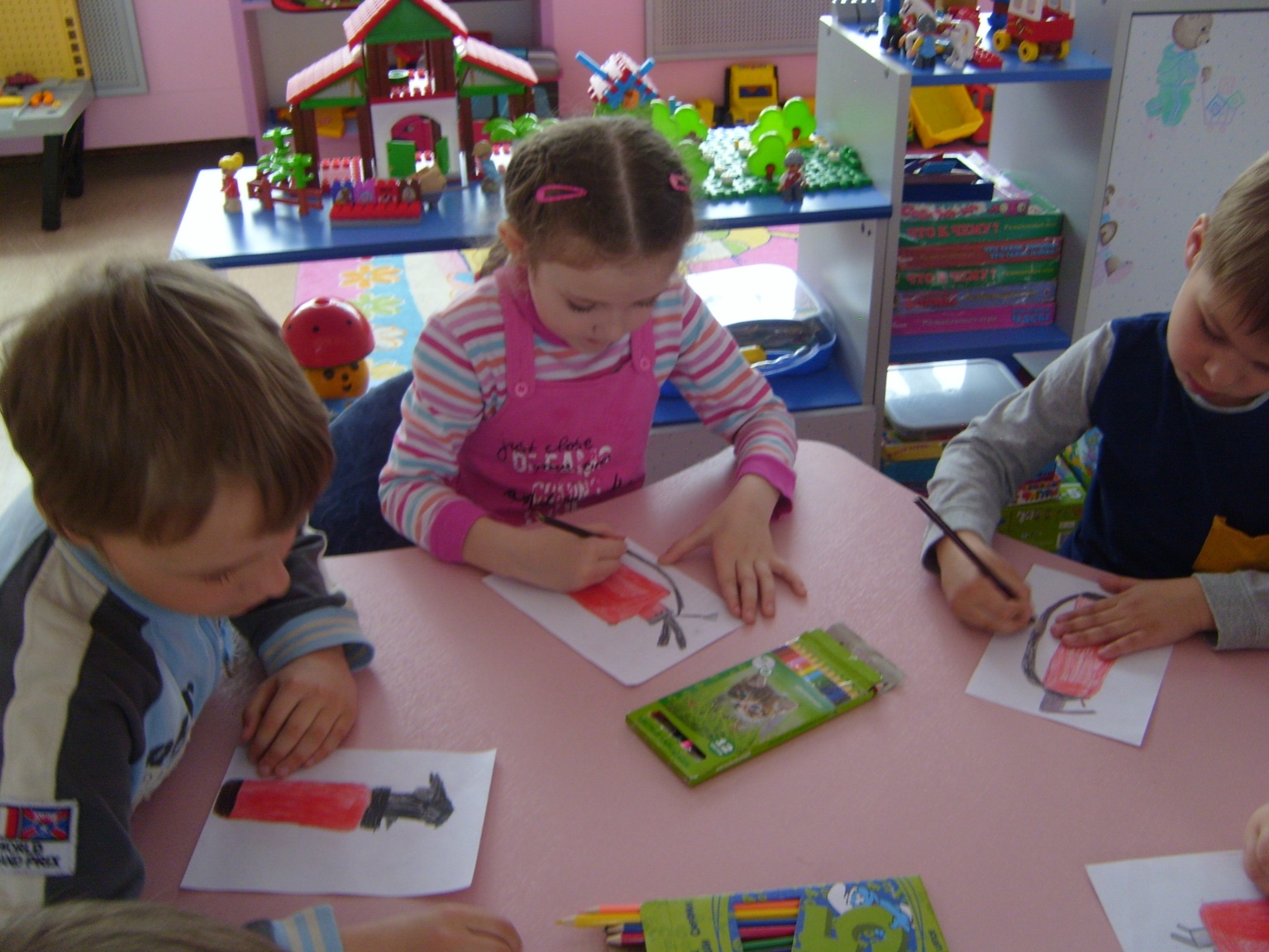 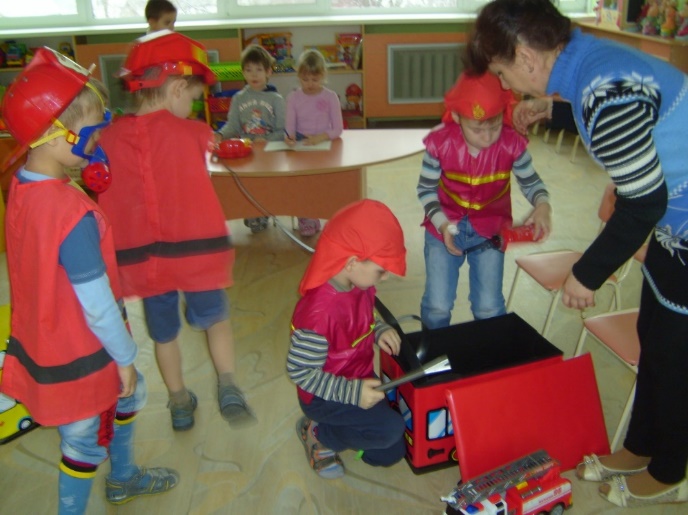 Игровая деятельность
Художественная деятельность
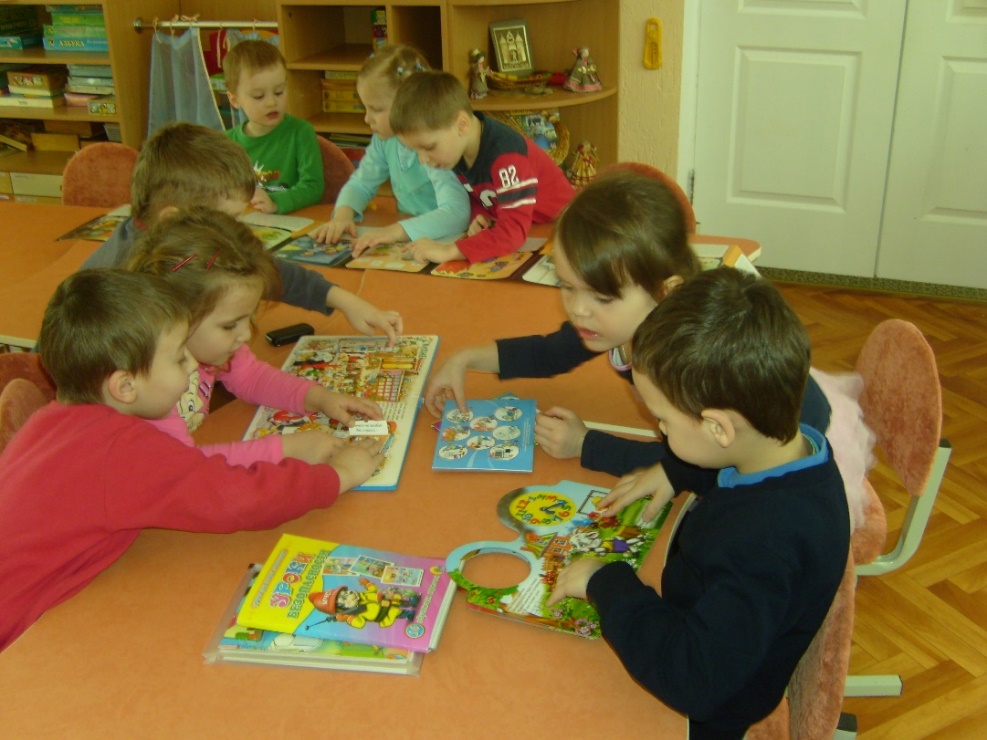 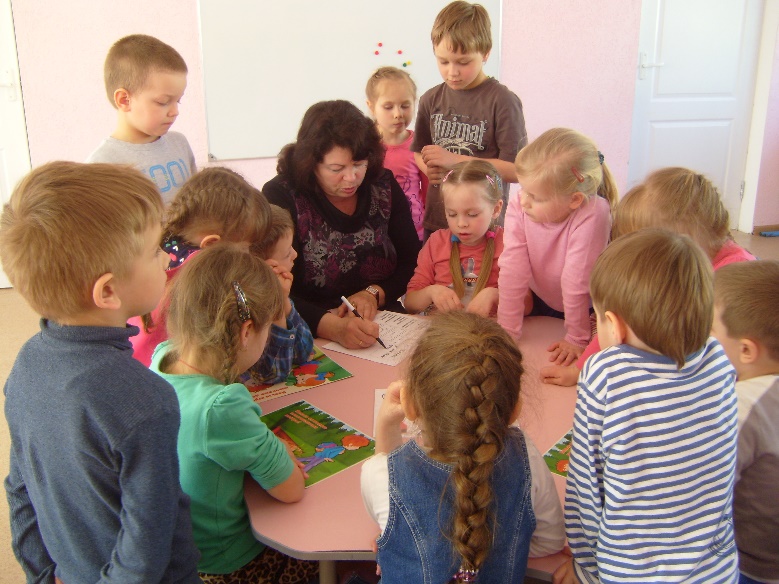 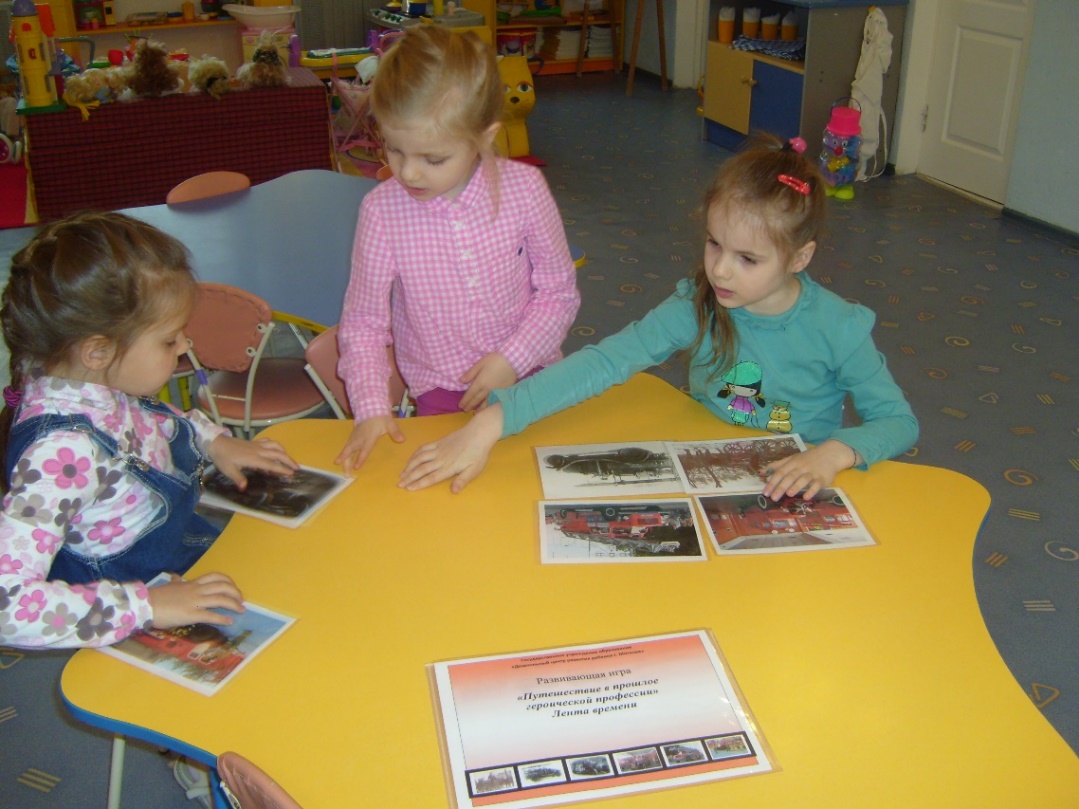 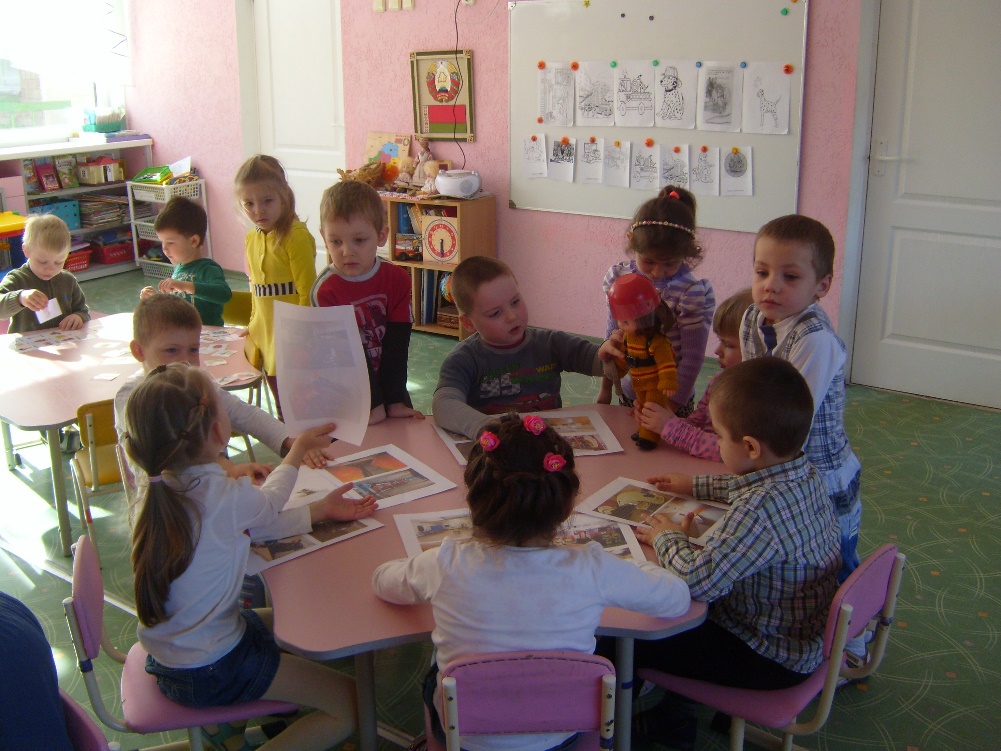 Интересные экскурсии
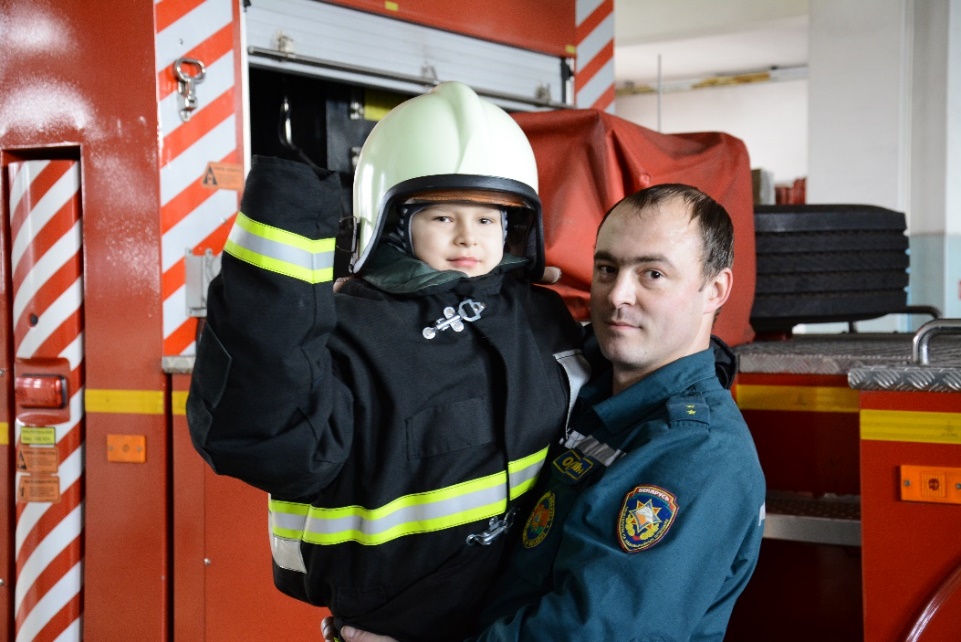 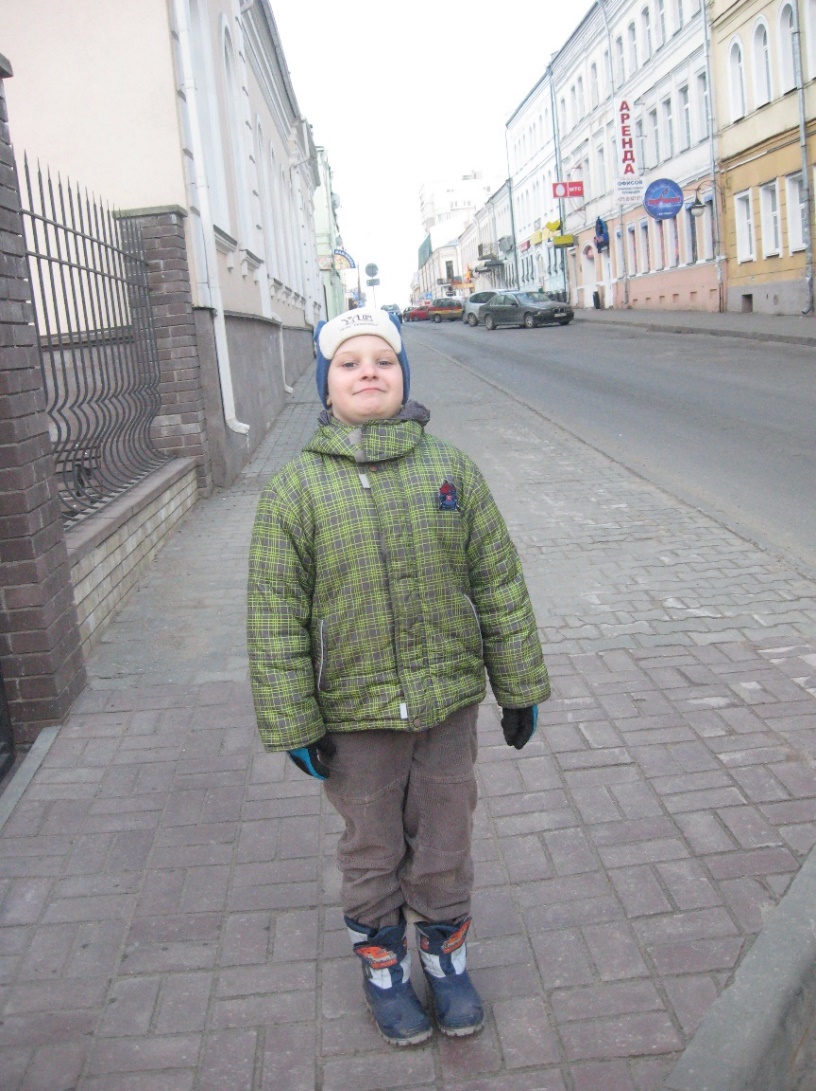 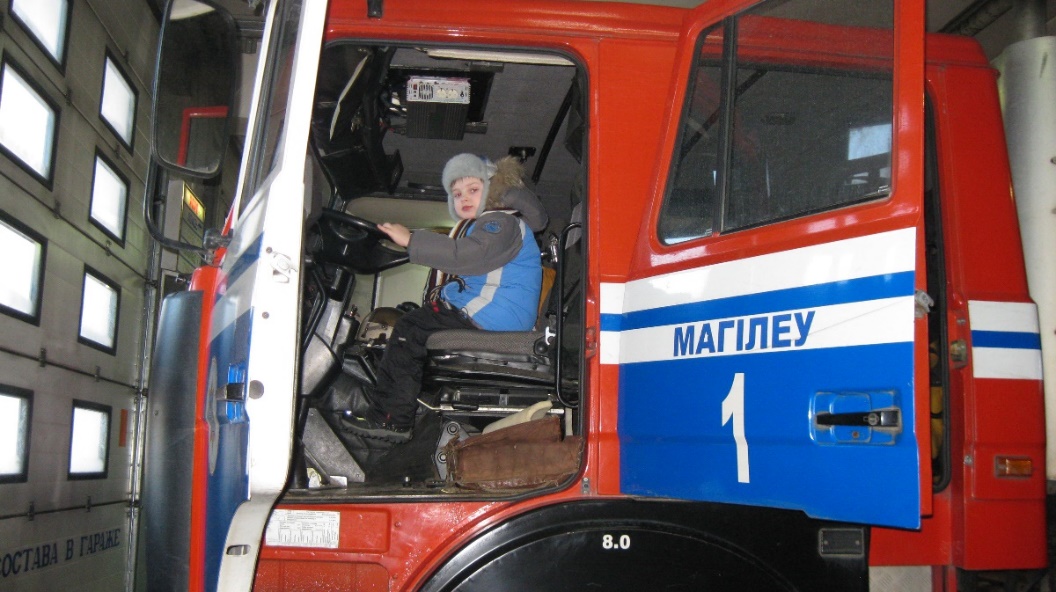 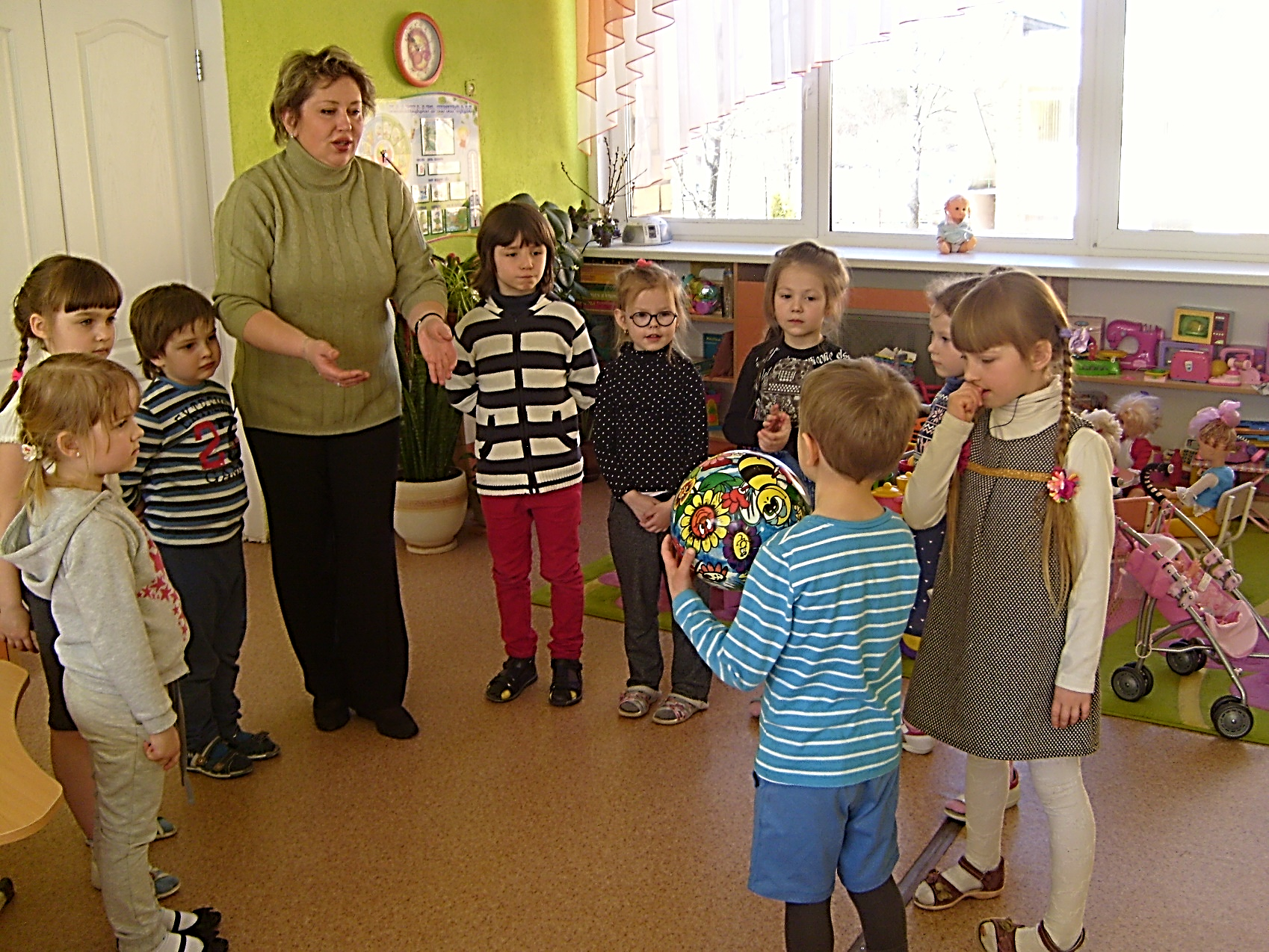 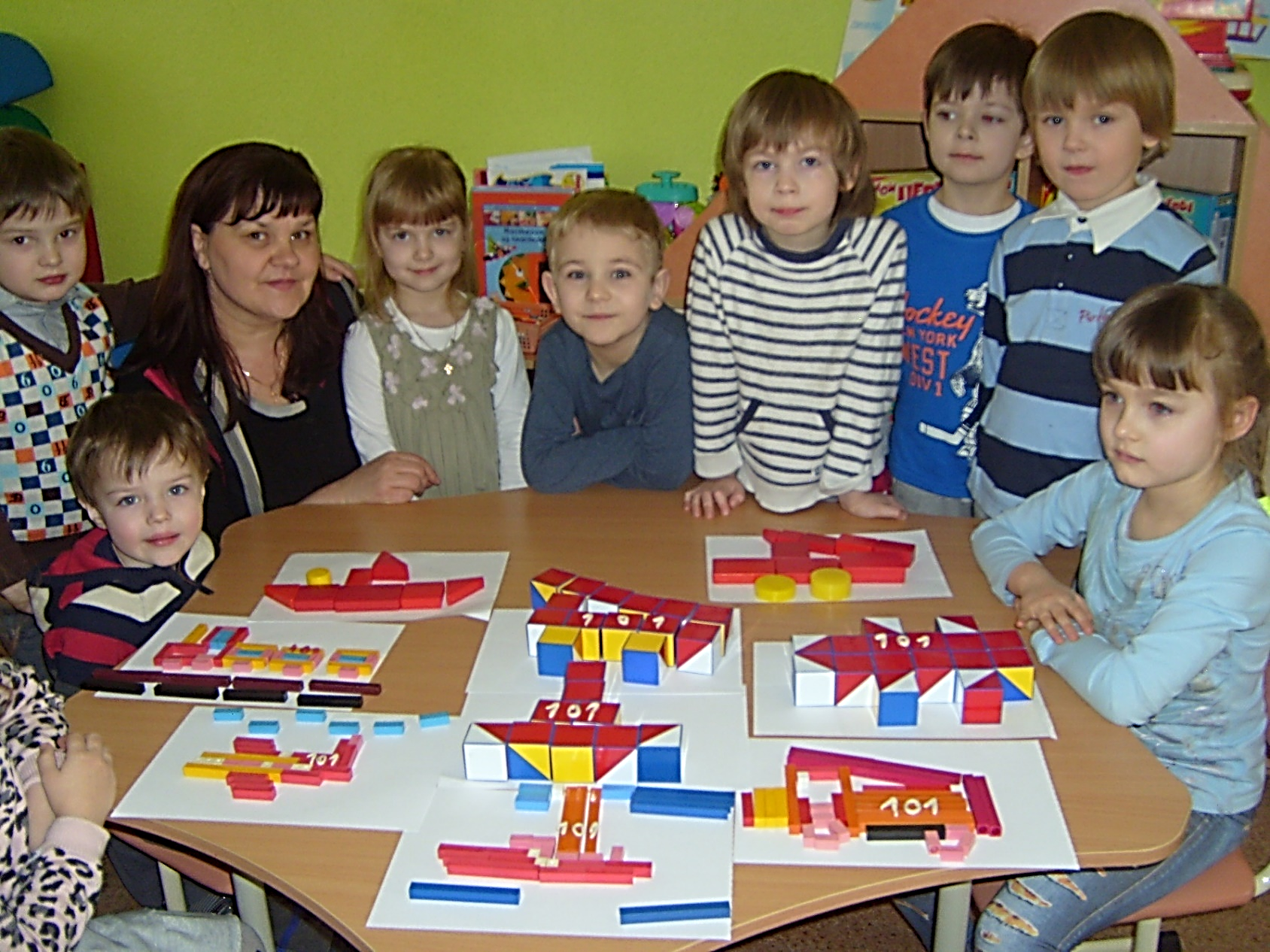 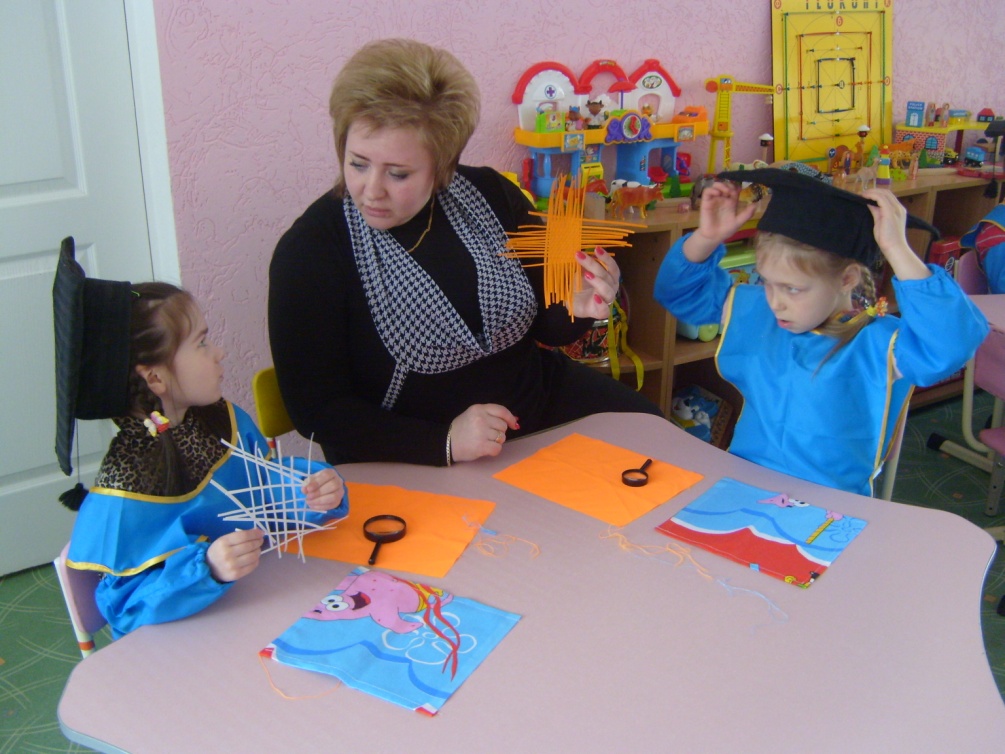 Вовлечение  родителей 
в проектную деятельность
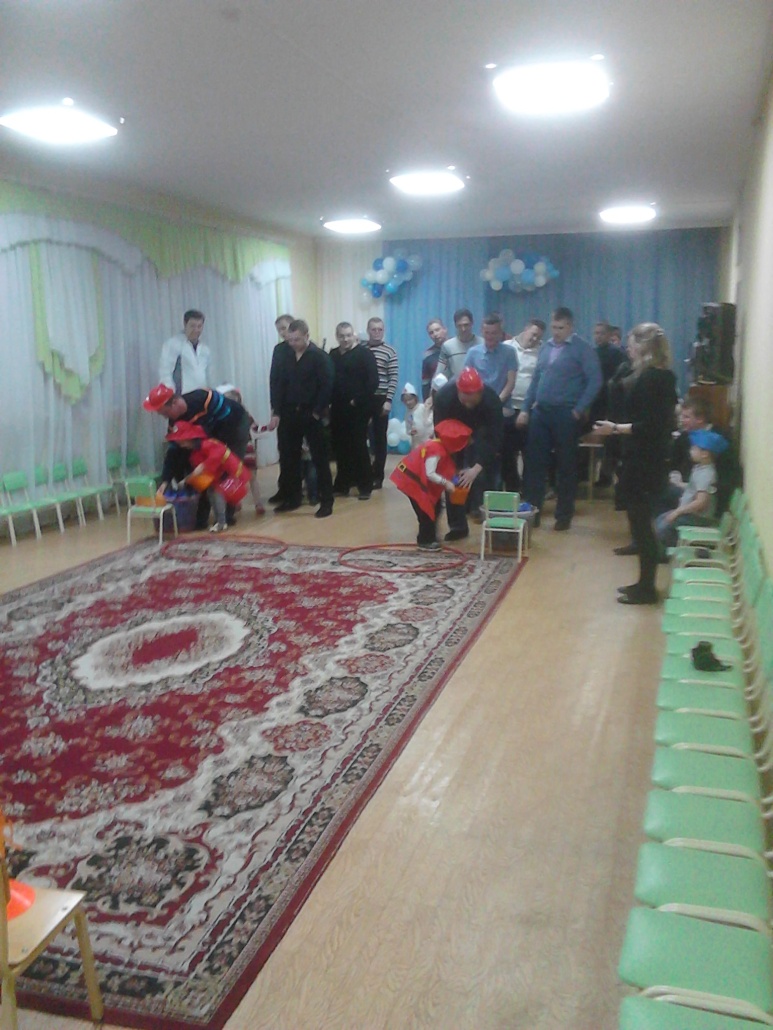 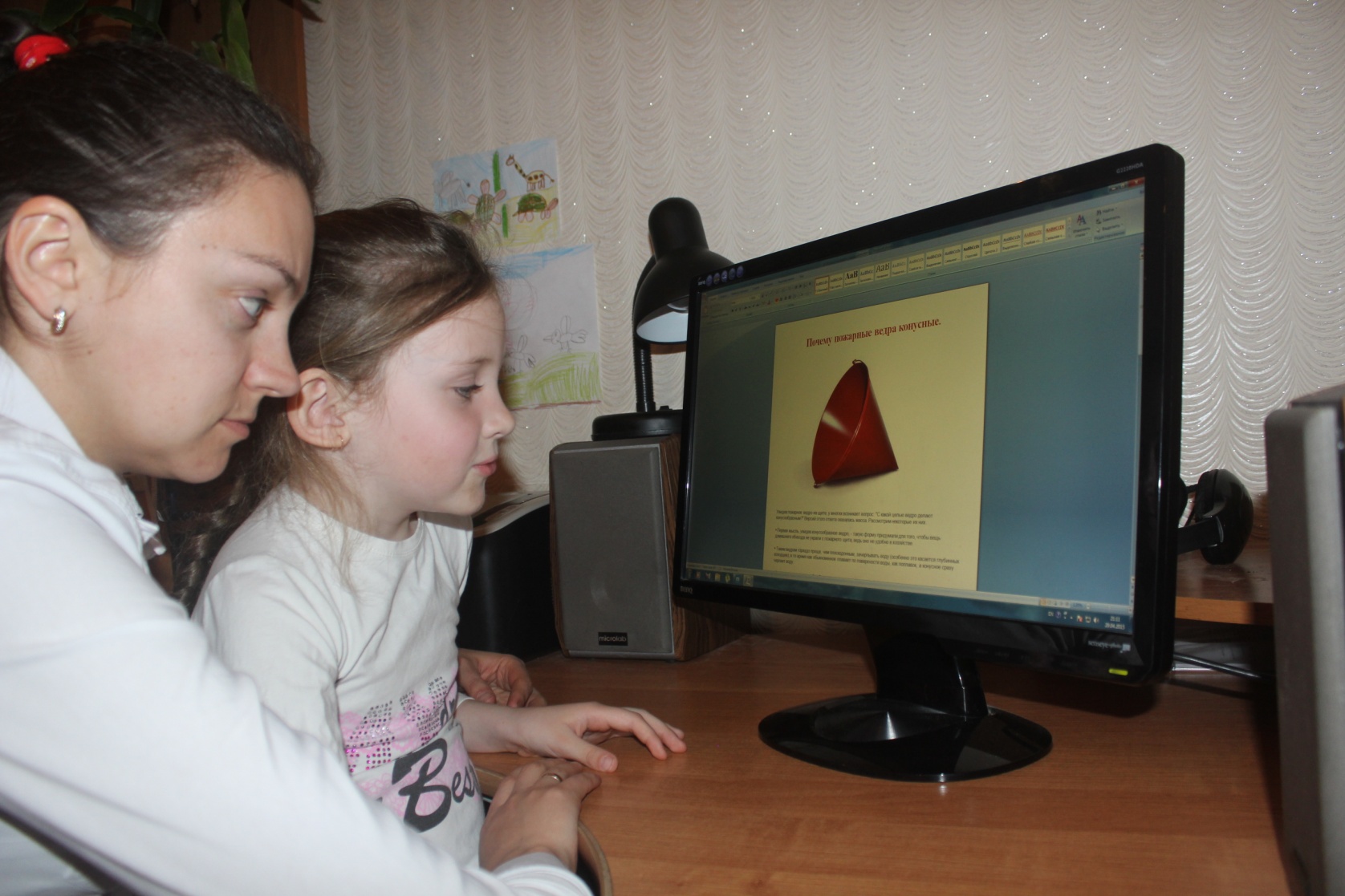 Встречи 
с интересными людьми
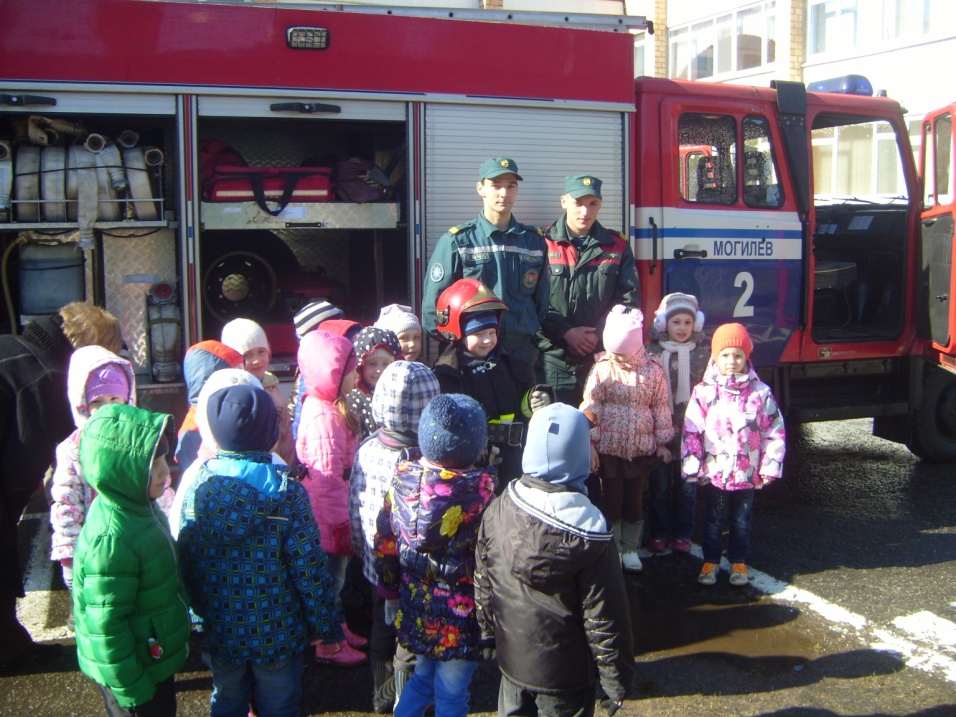 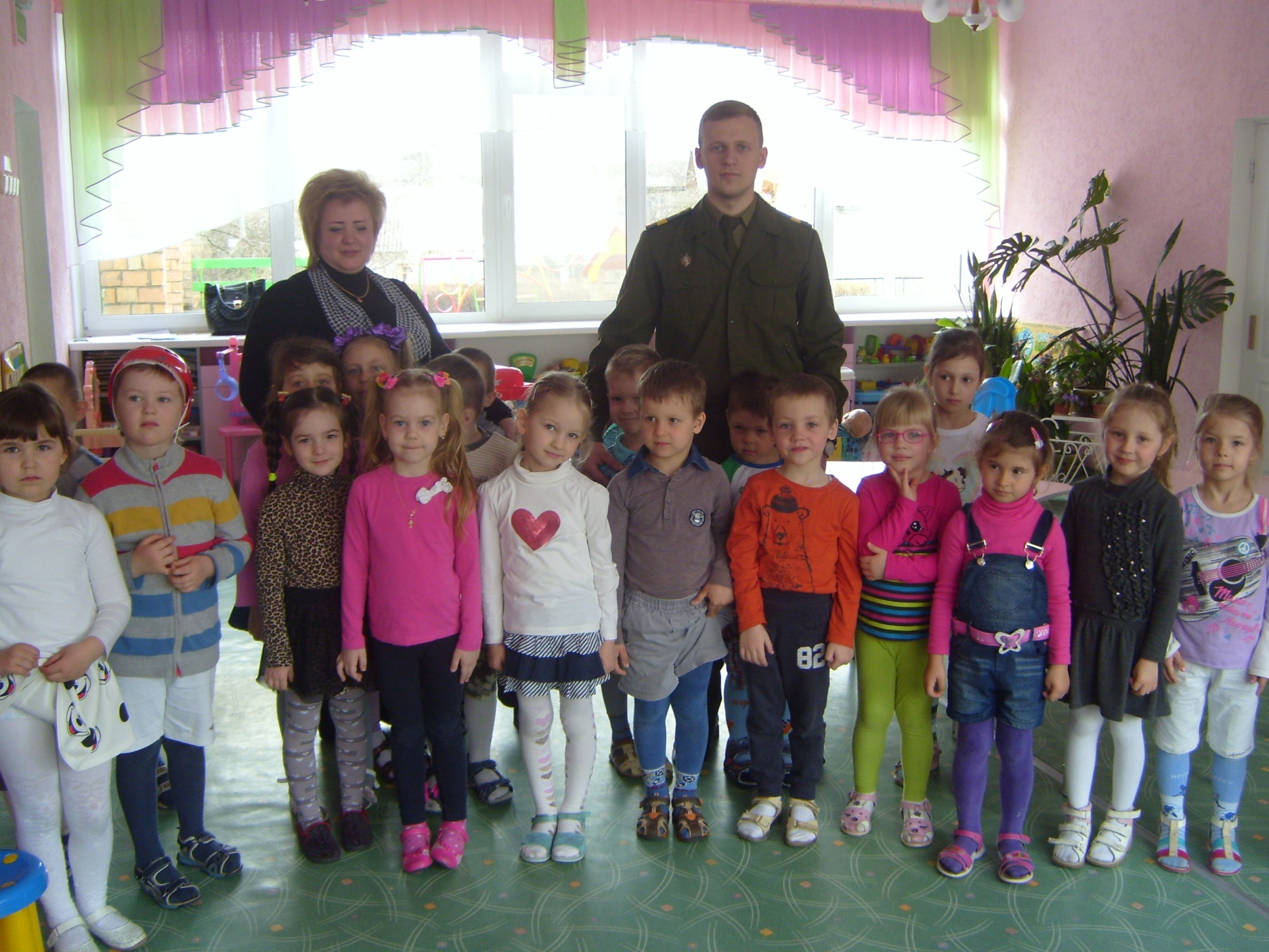 Пополнение развивающей предметно-пространственной среды по теме проекта
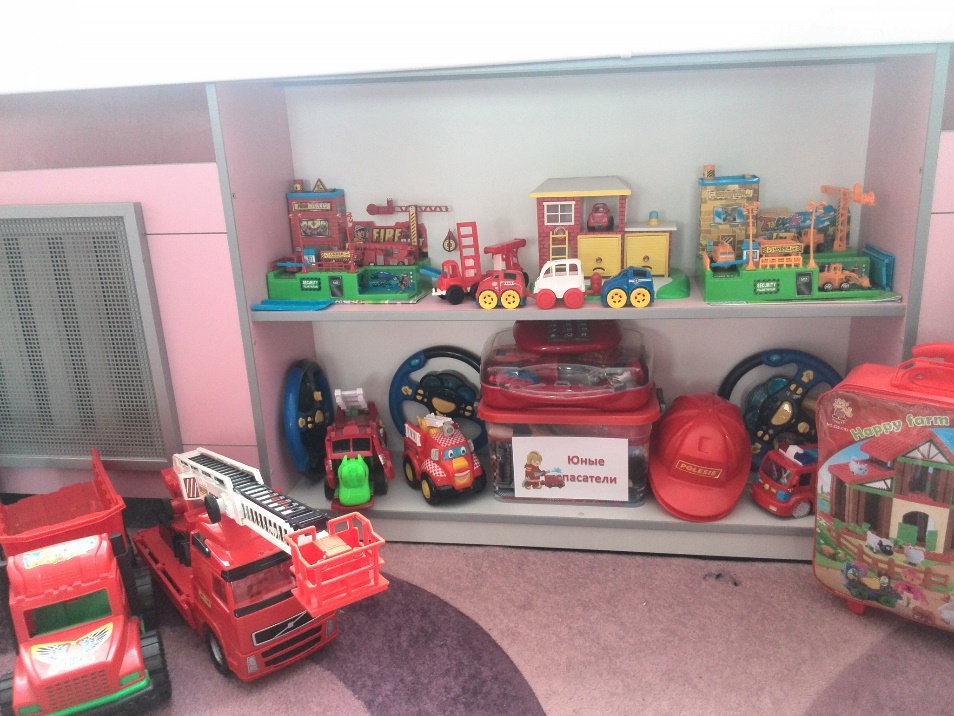 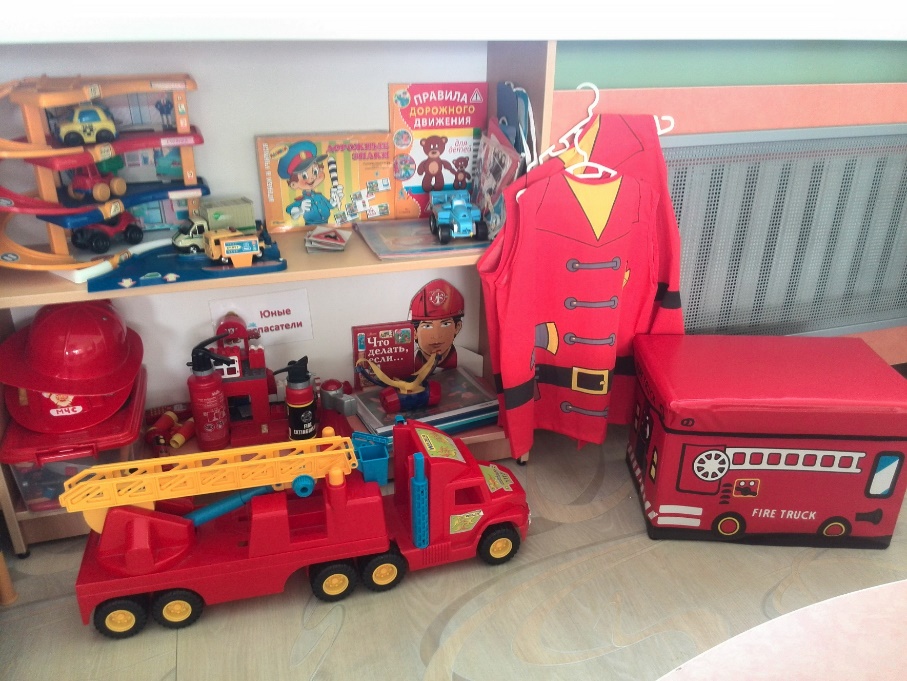 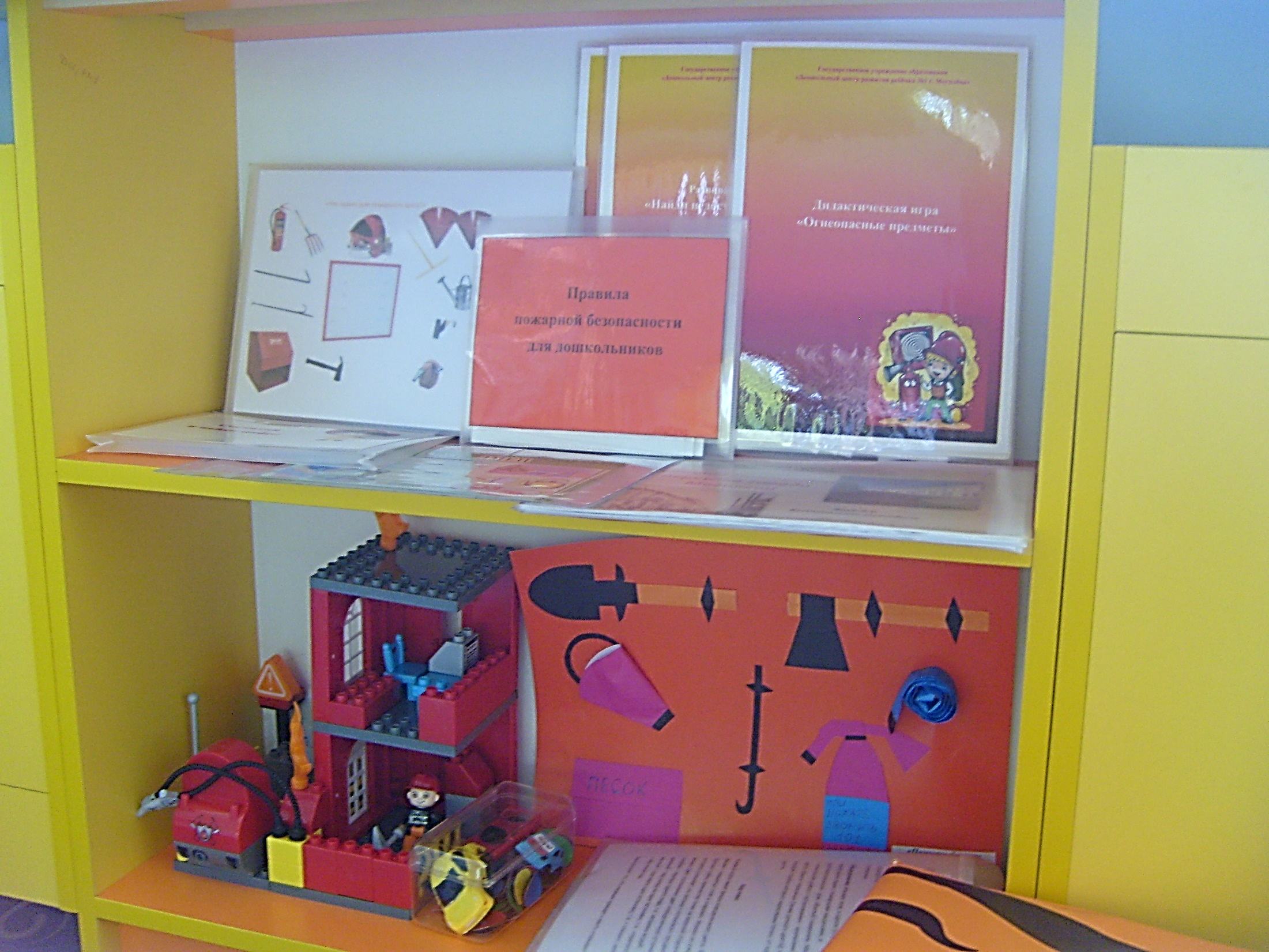 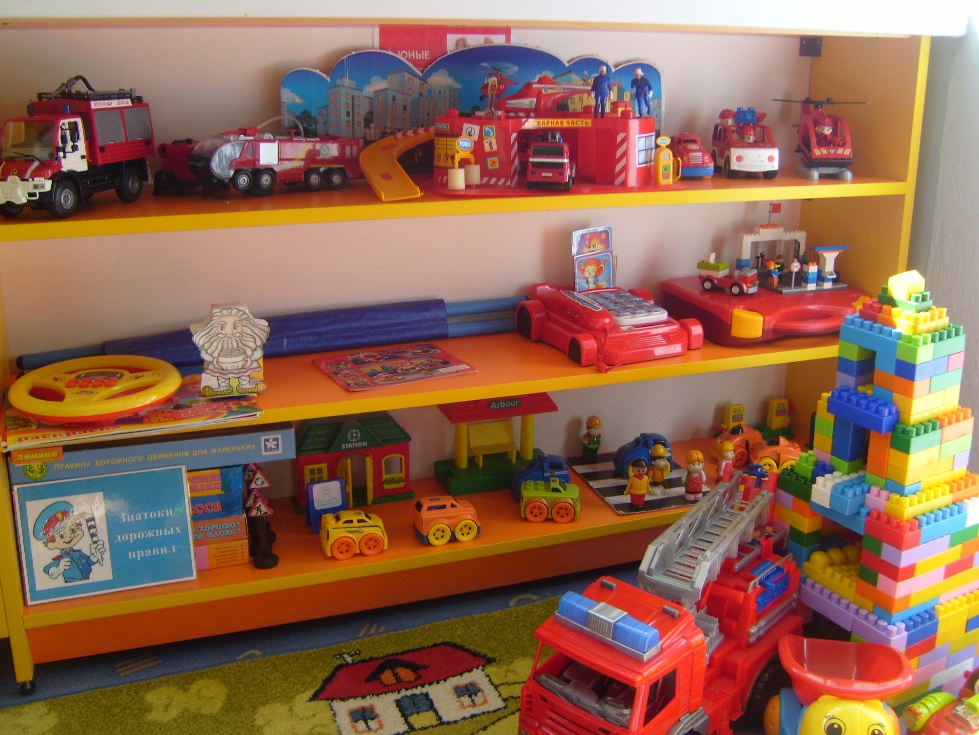 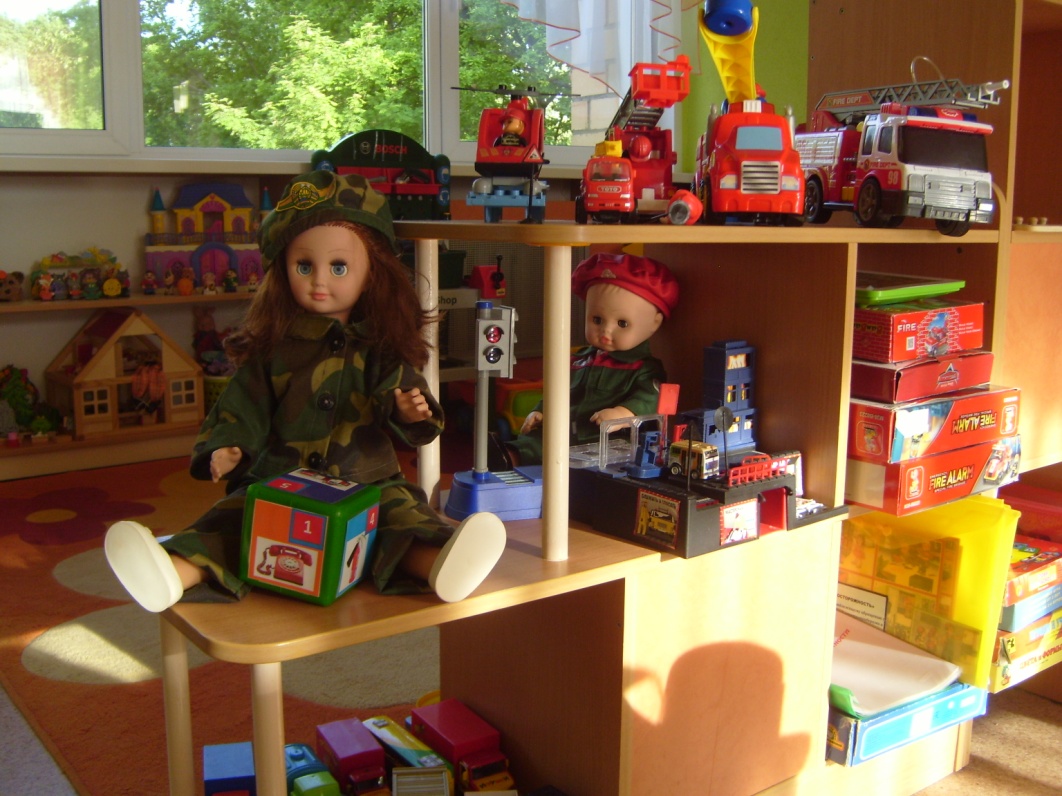 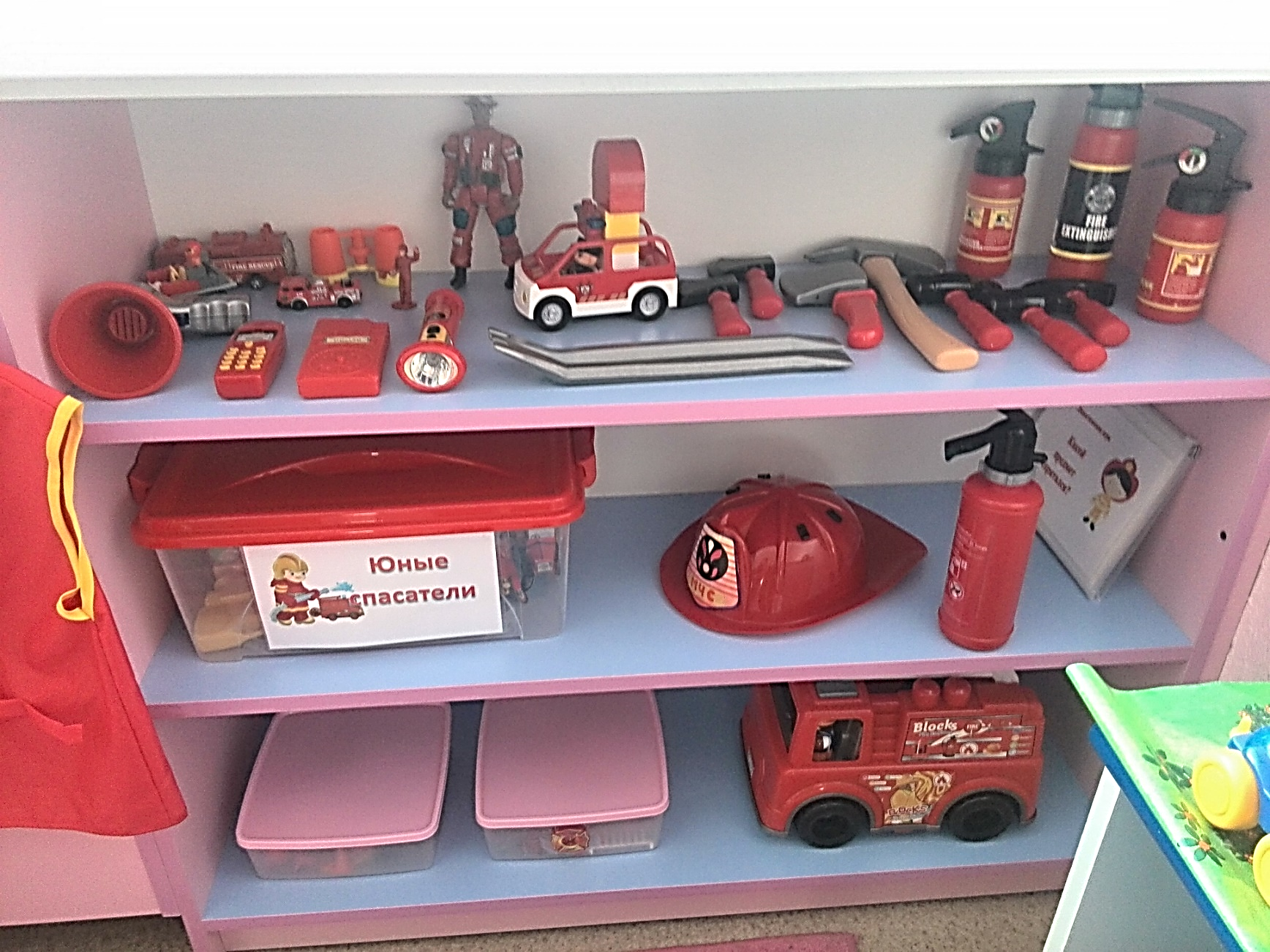 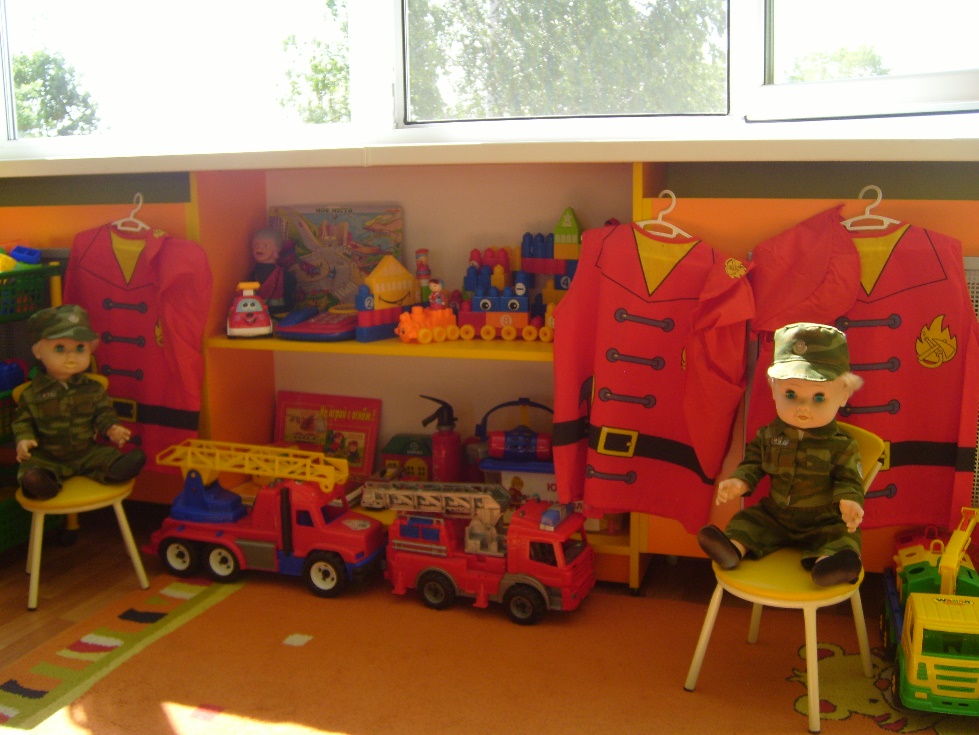 Создание информационного поля по теме проекта
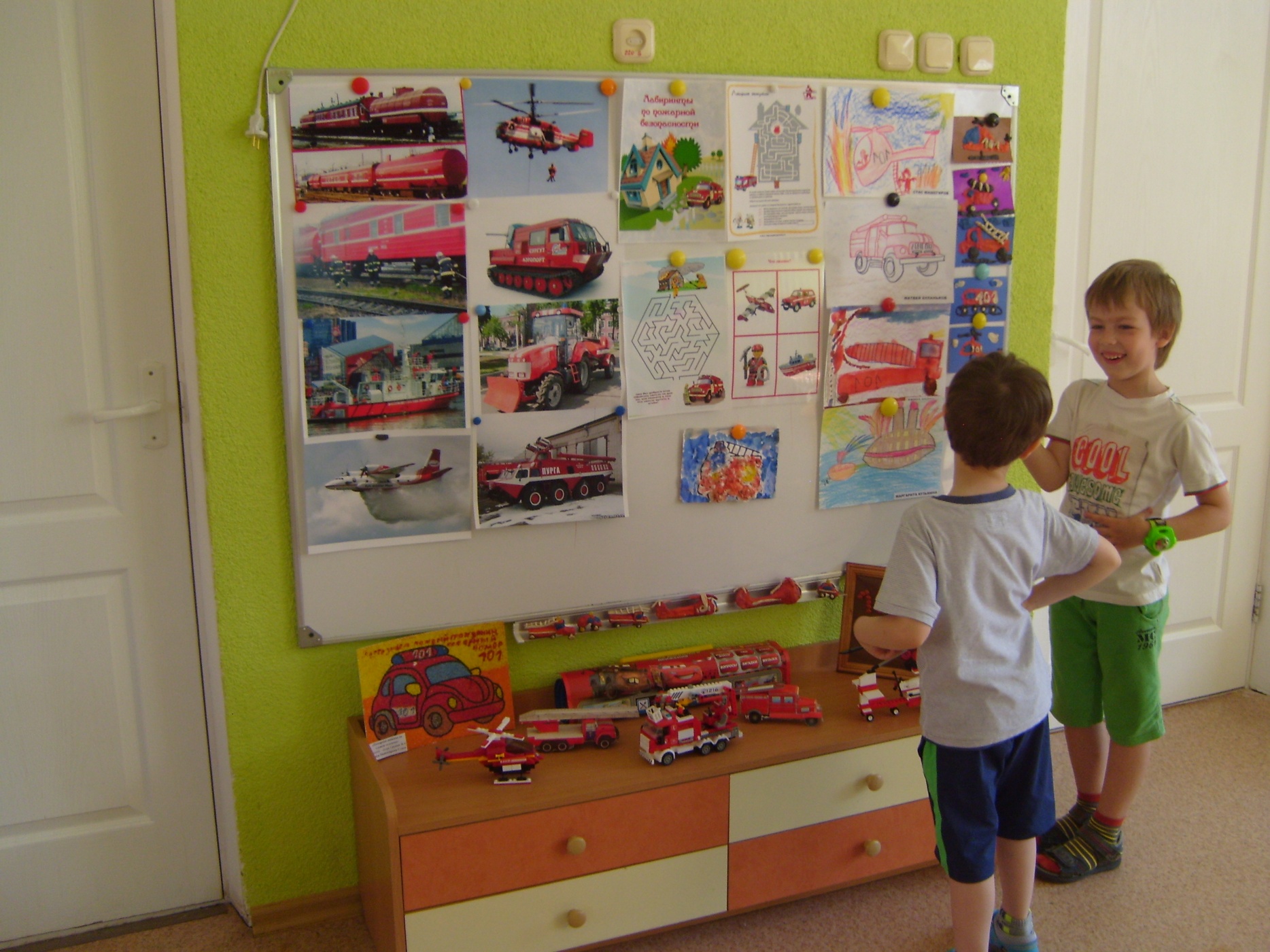 Итоги реализации проектов
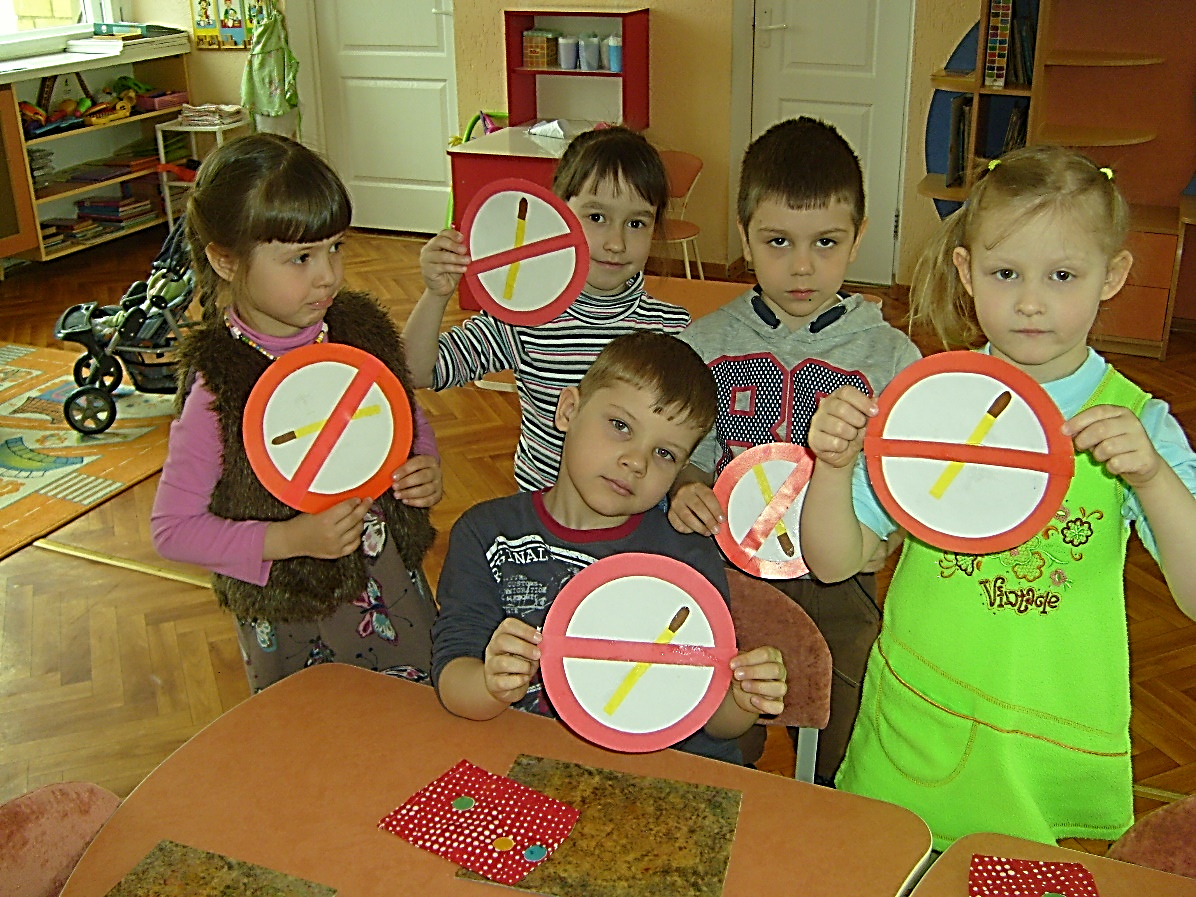 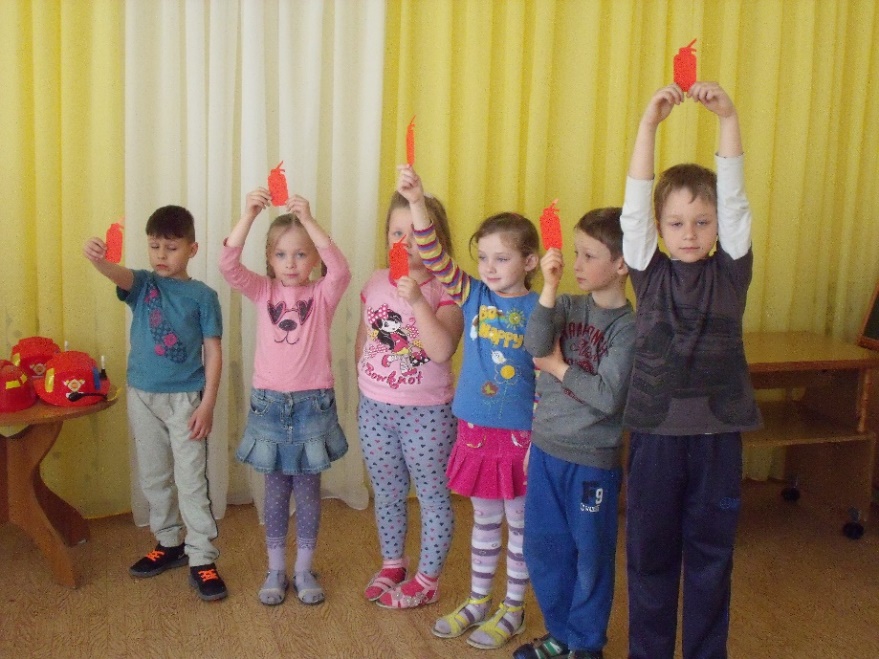 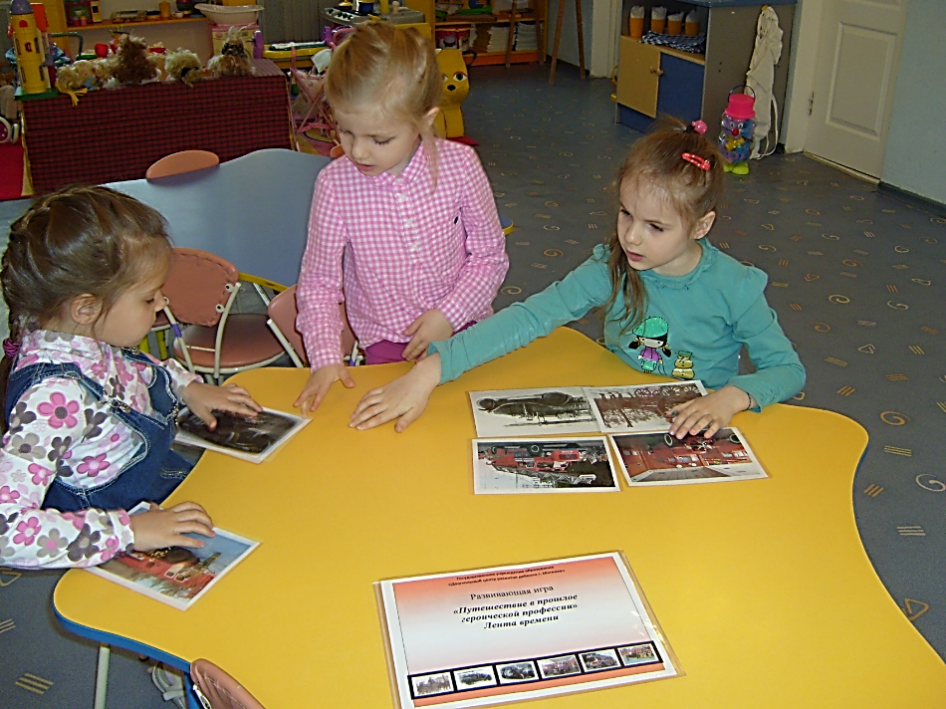 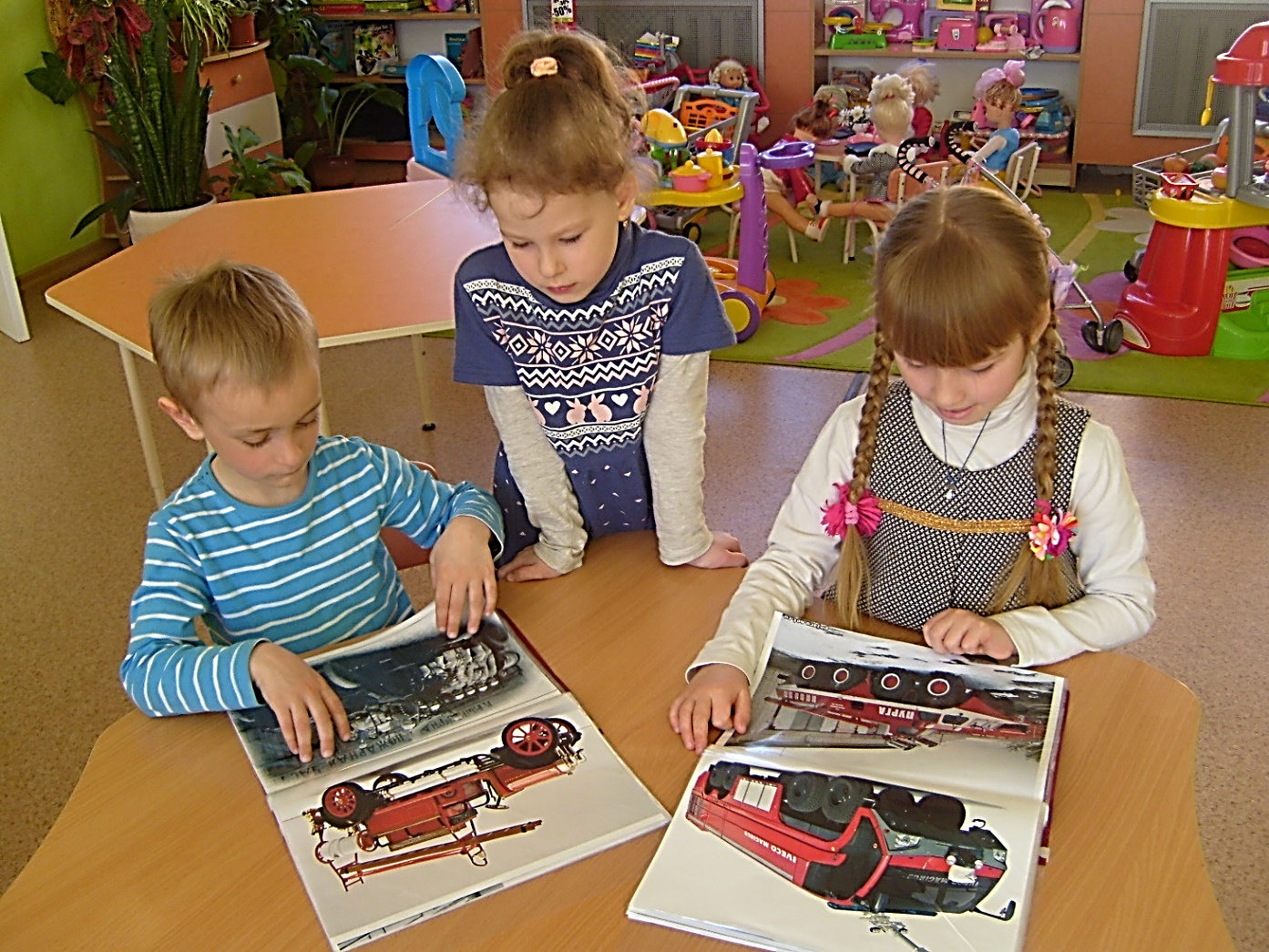 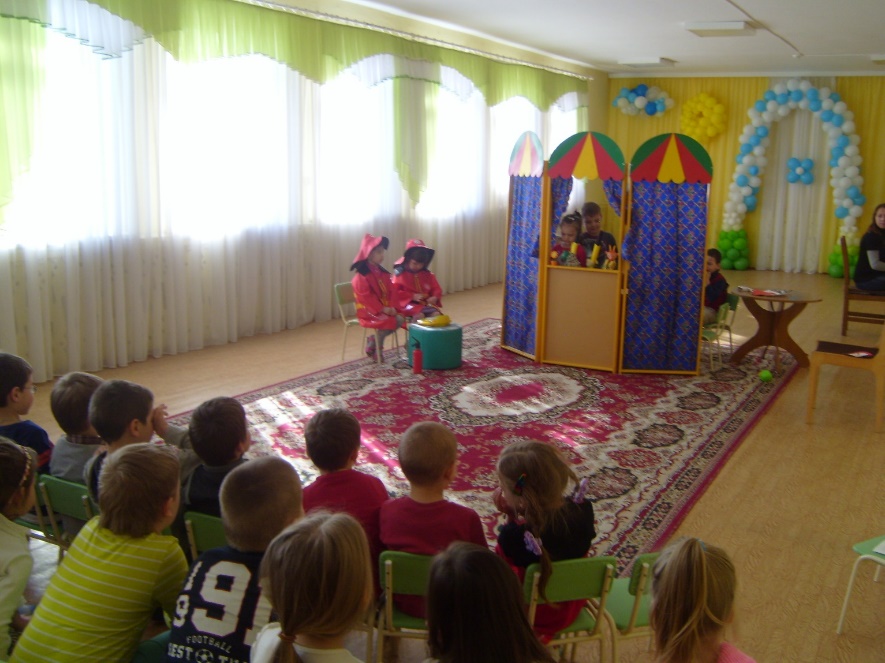 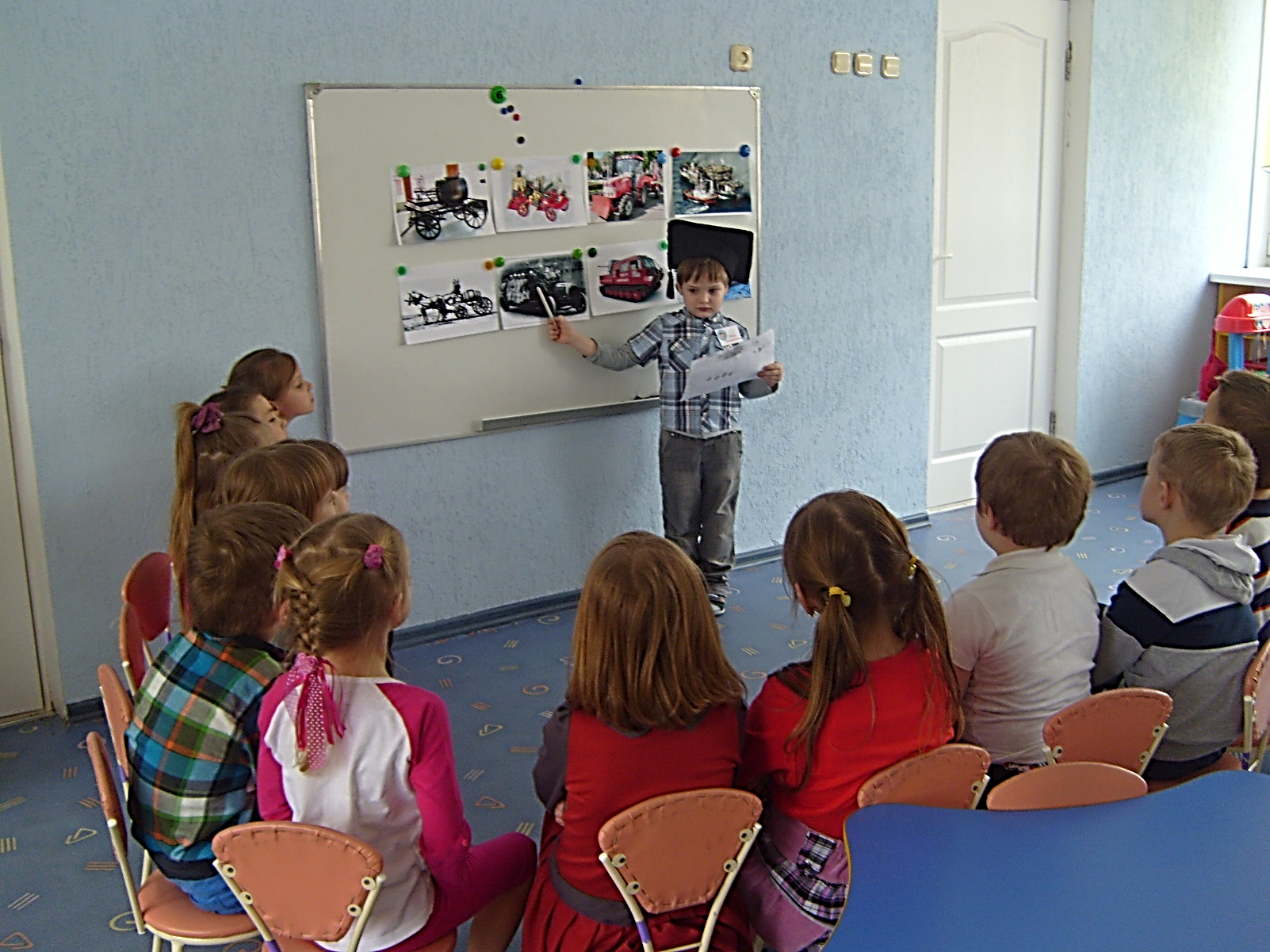 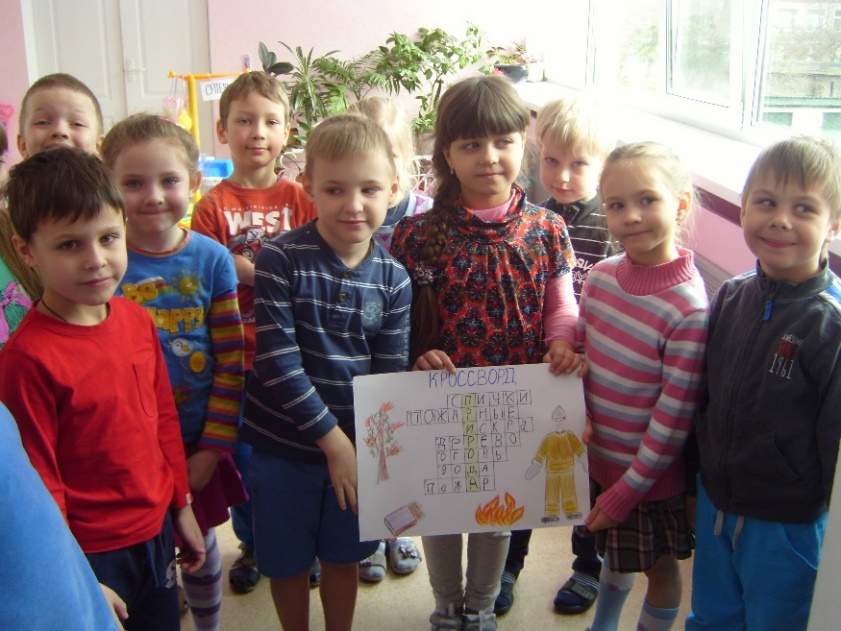 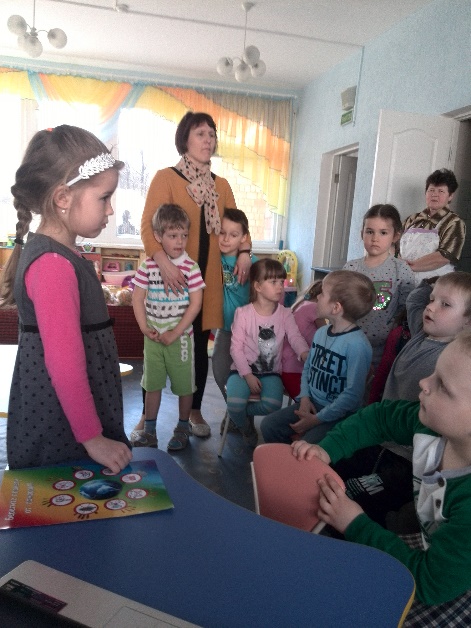 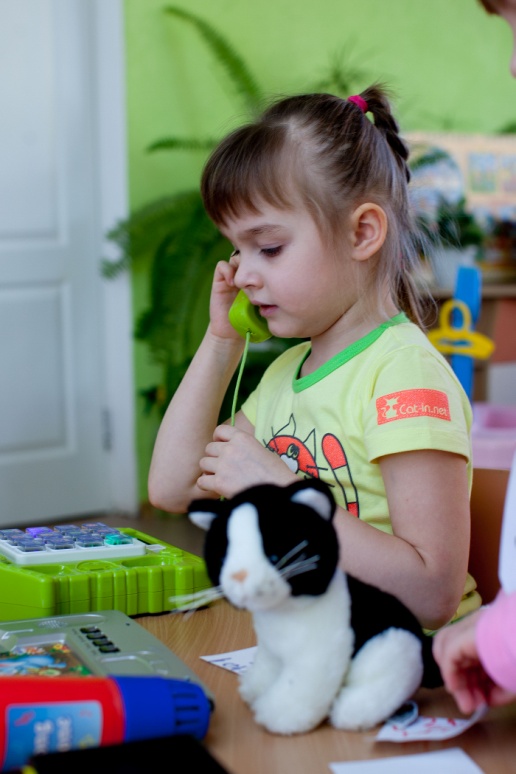 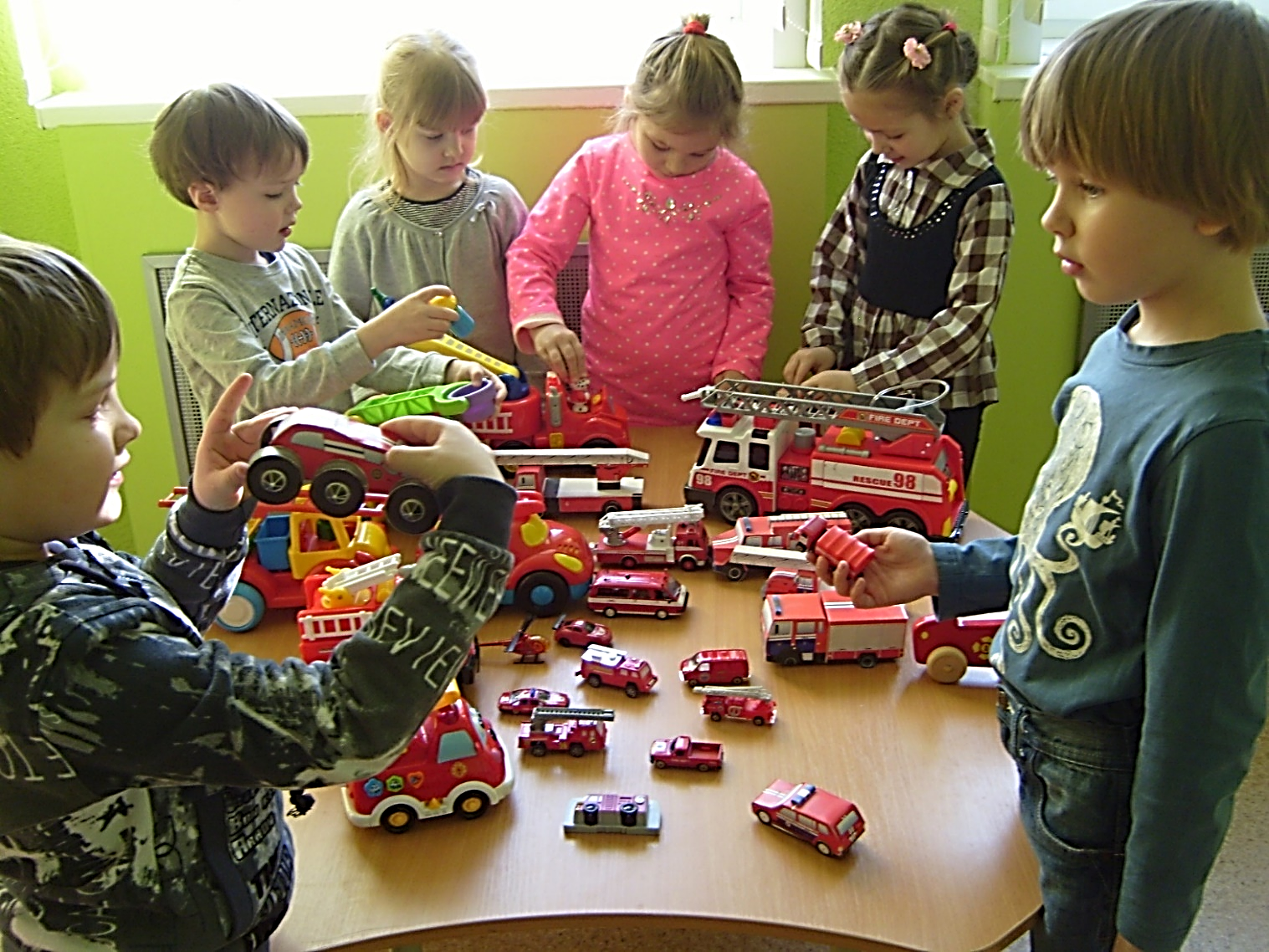 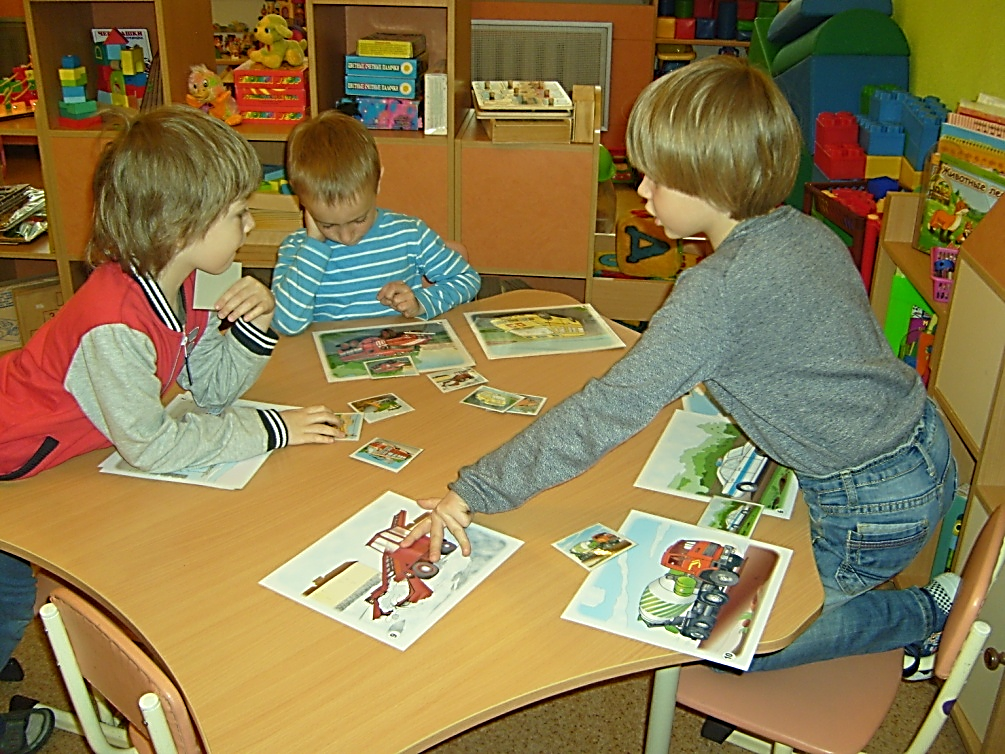 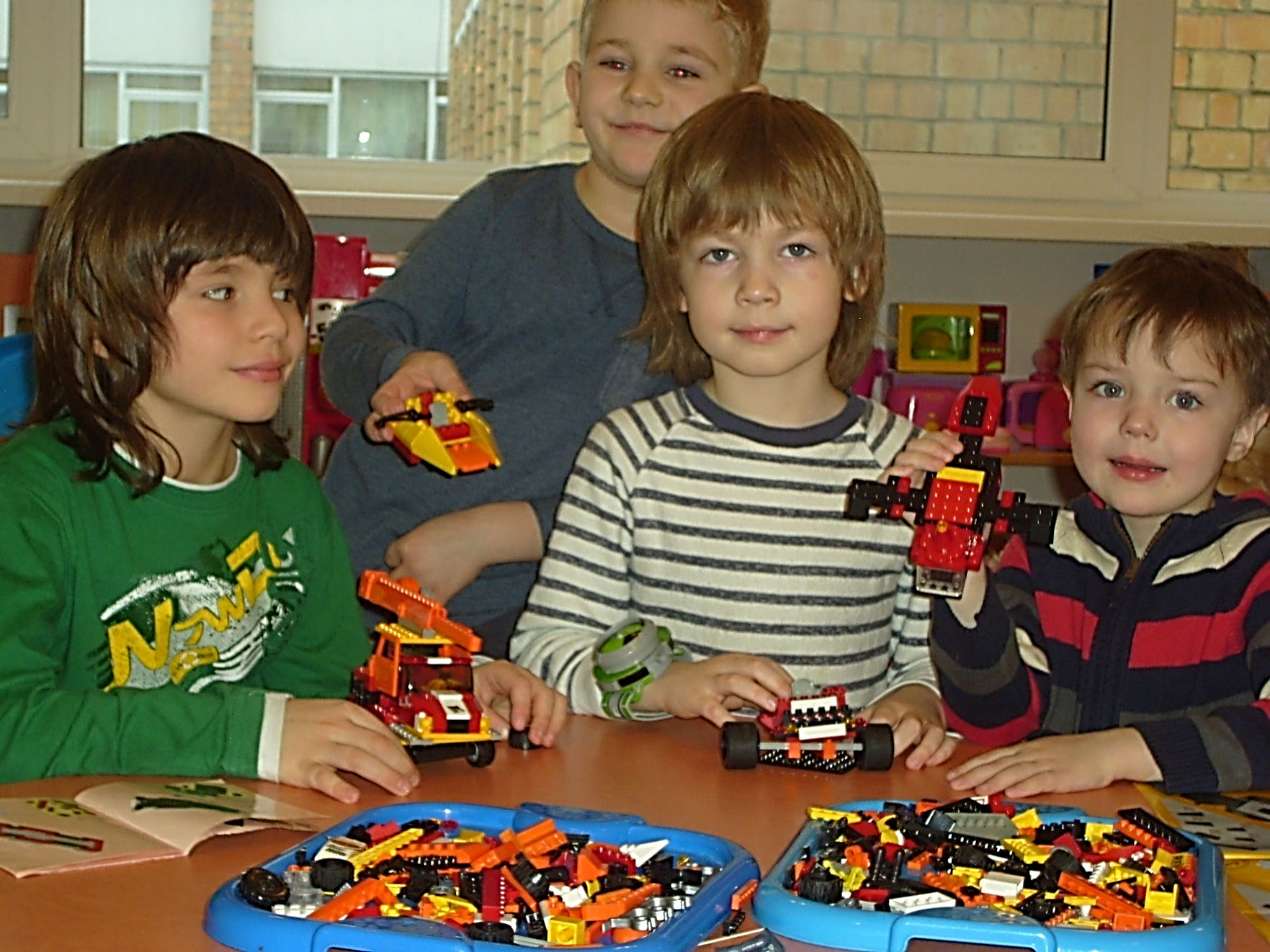 Продолжение темы проекта по инициативе воспитанников
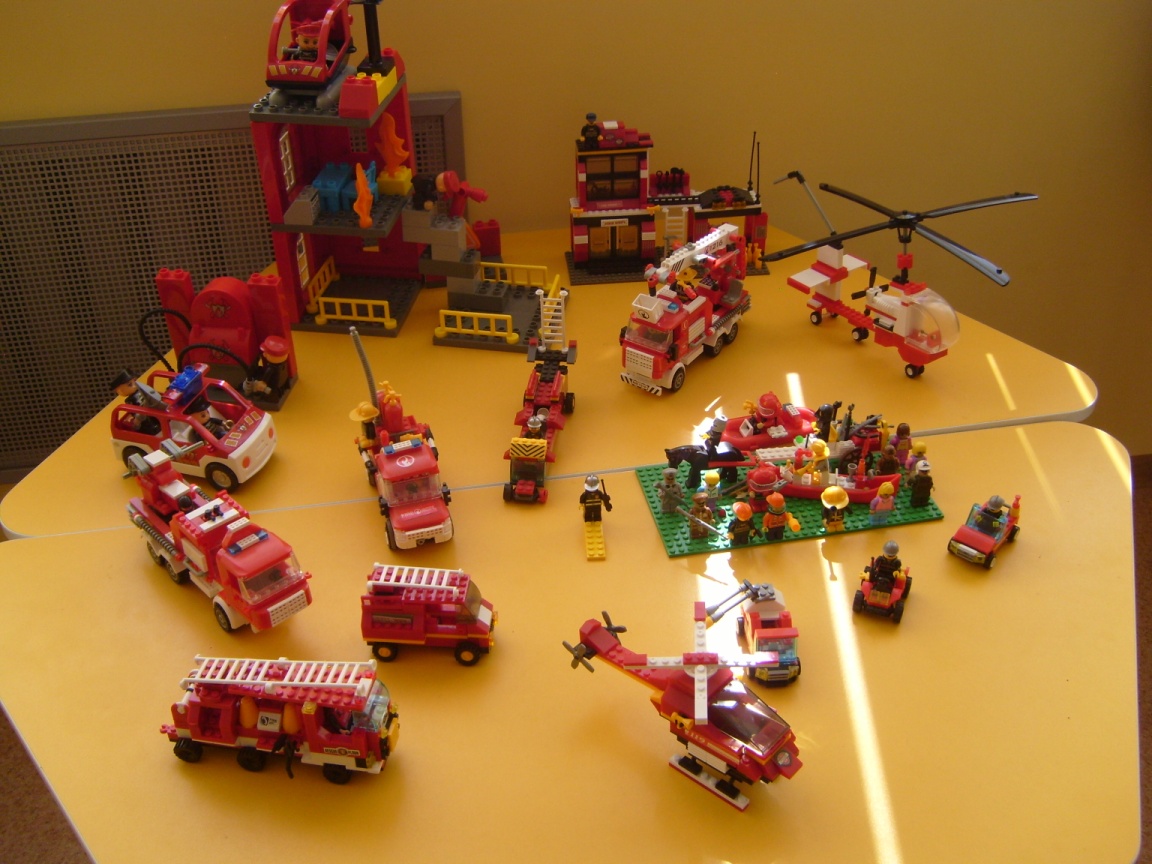 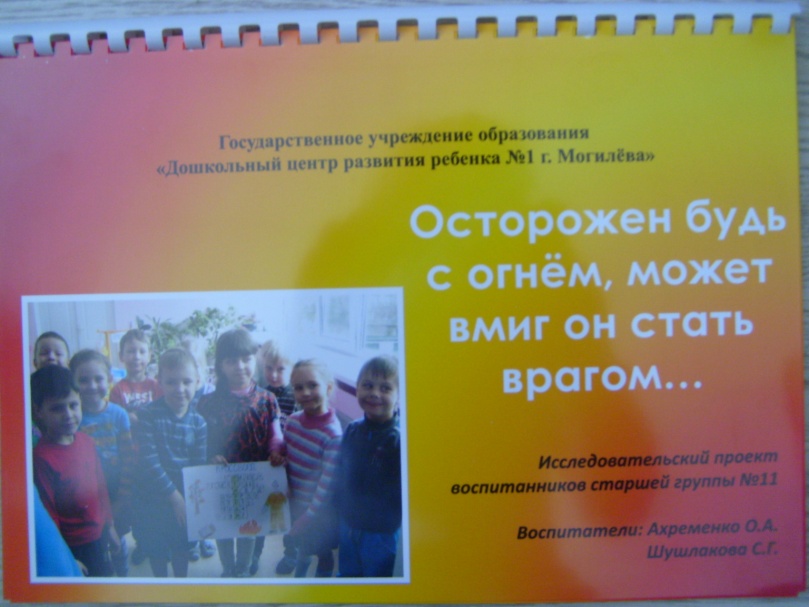 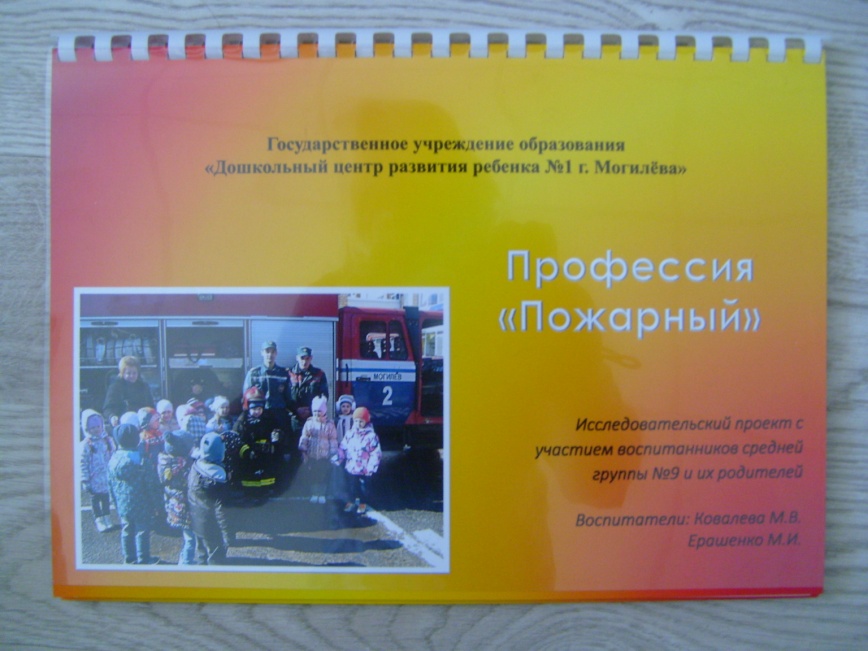 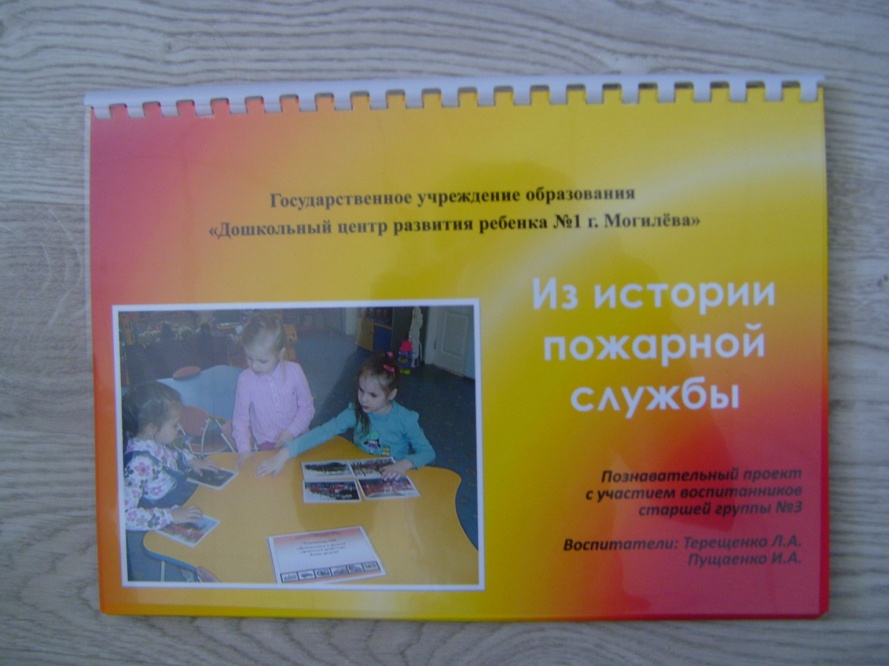 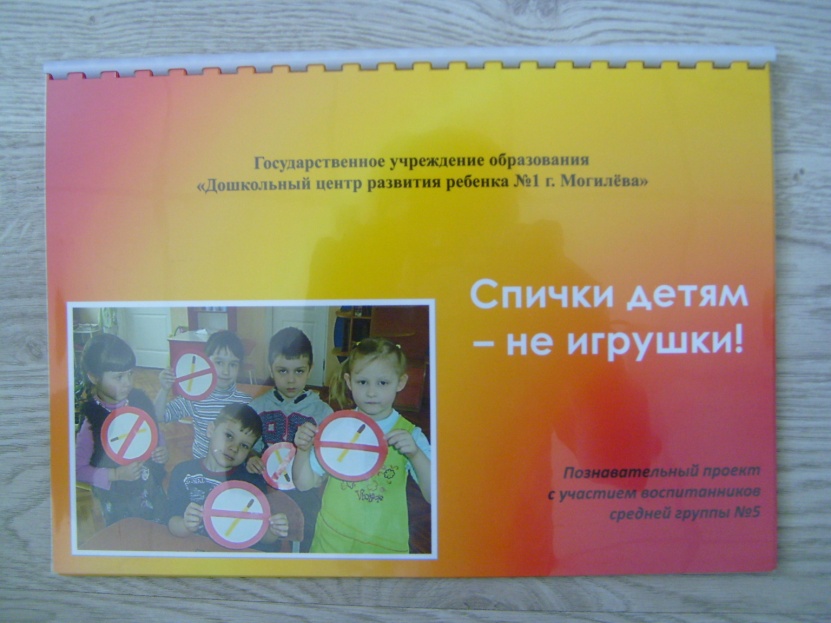 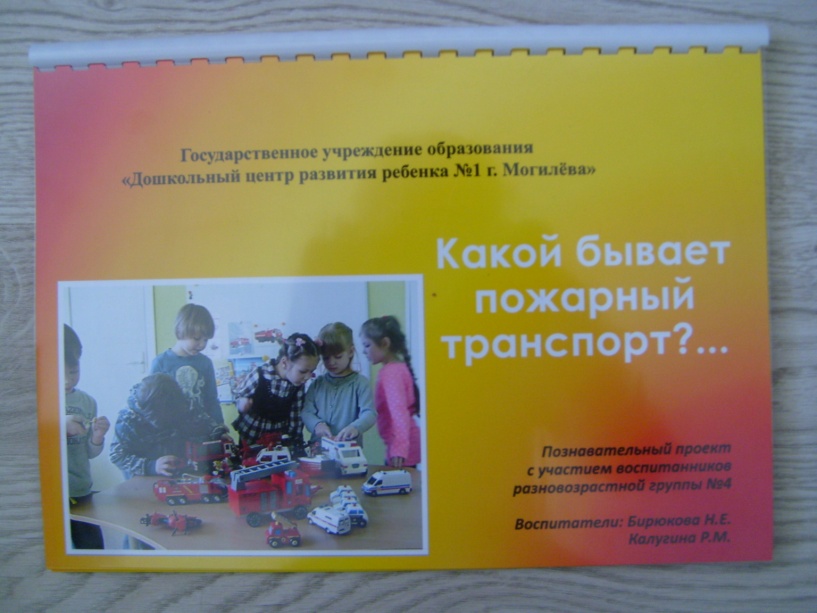